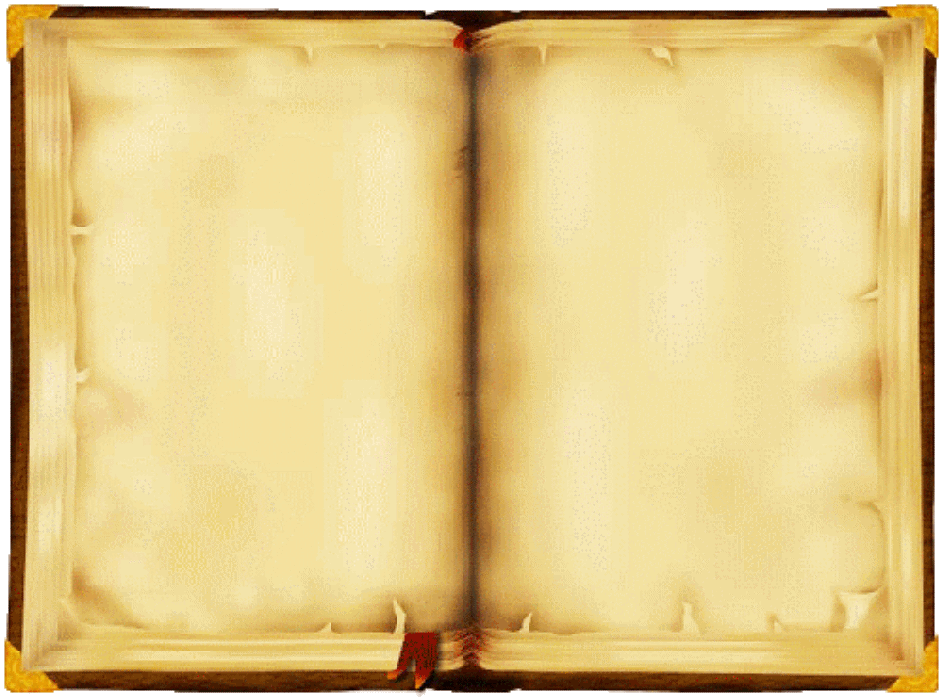 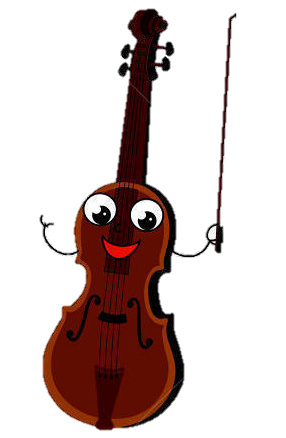 Сказка 
про 
маленькую 
скрипочку
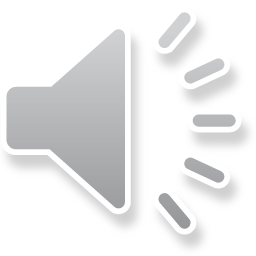 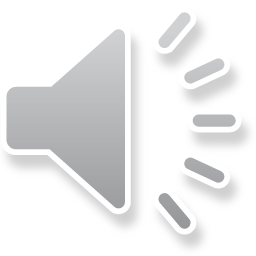 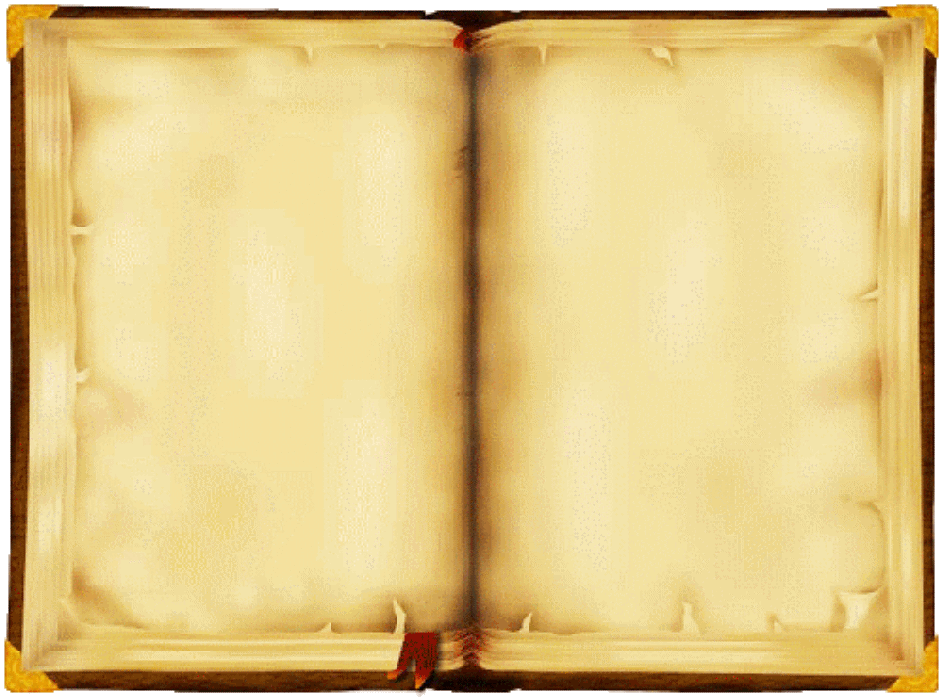 Симфония
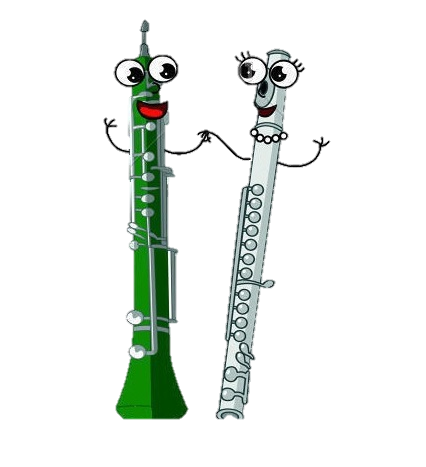 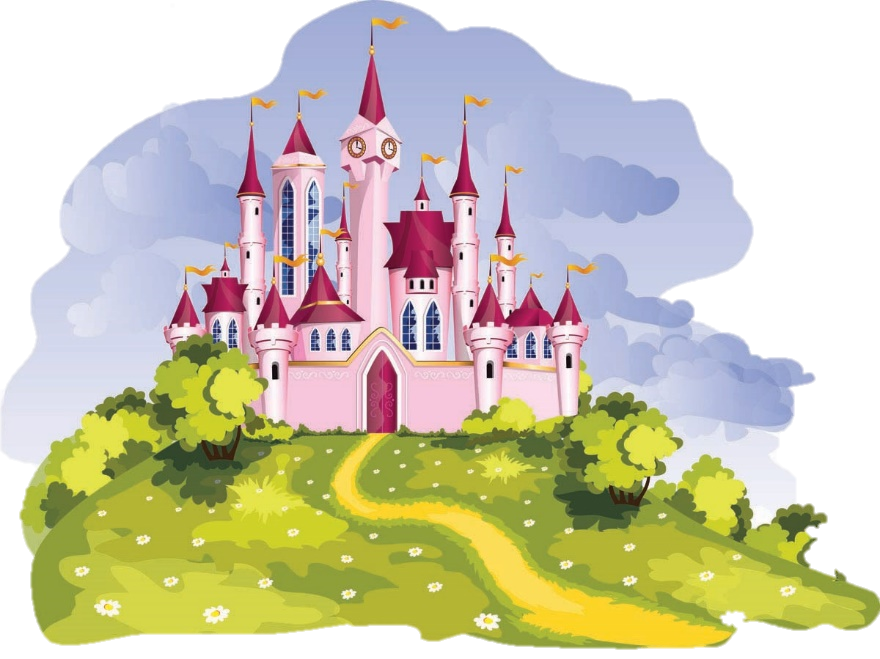 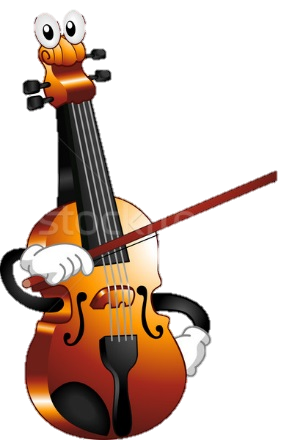 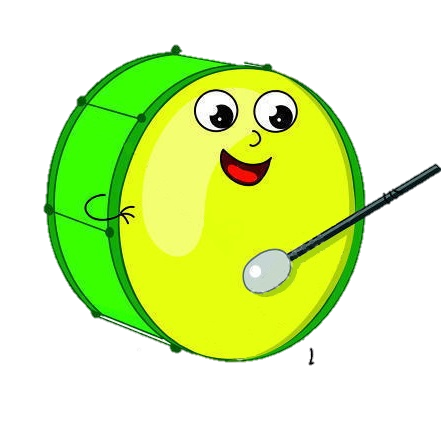 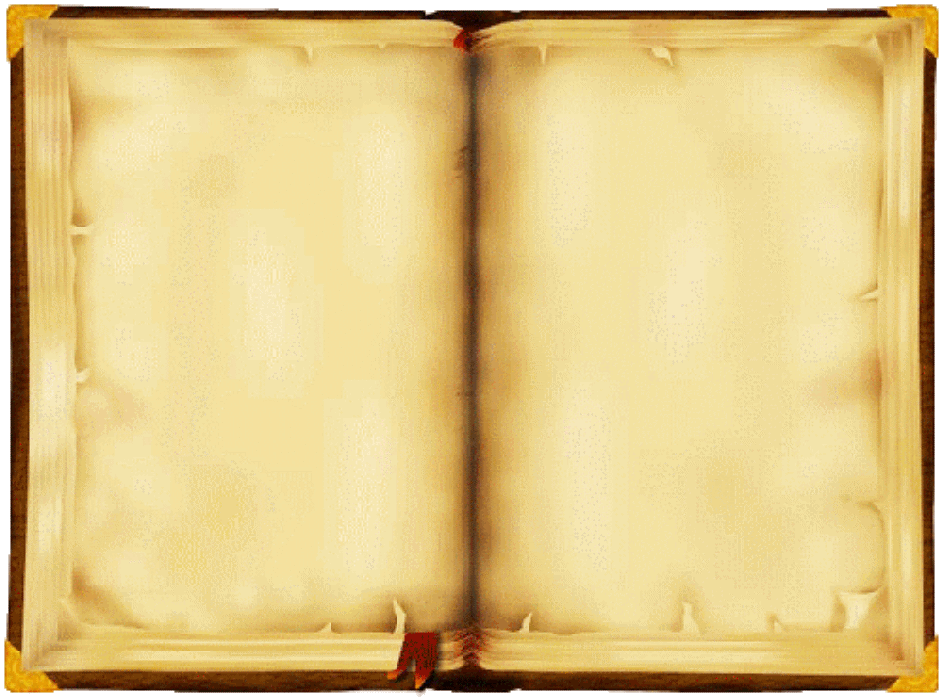 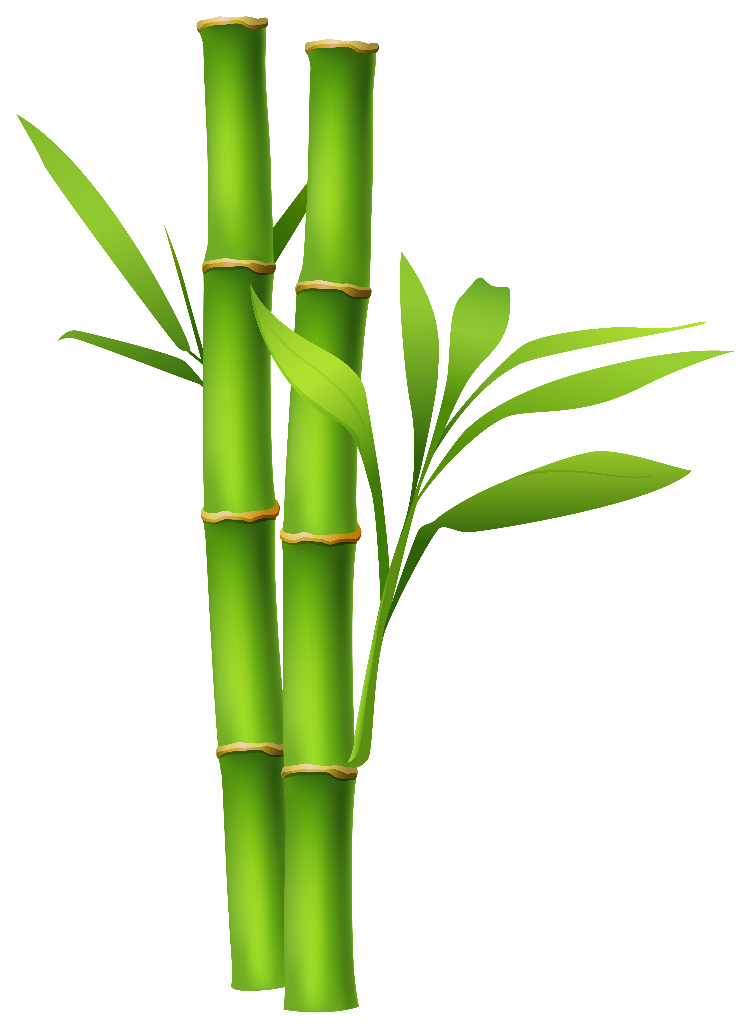 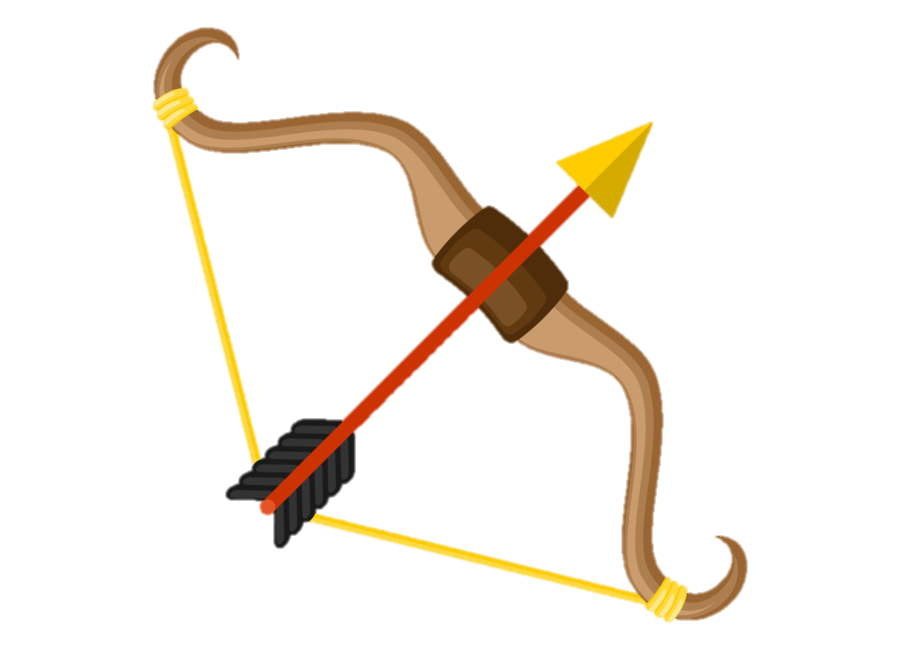 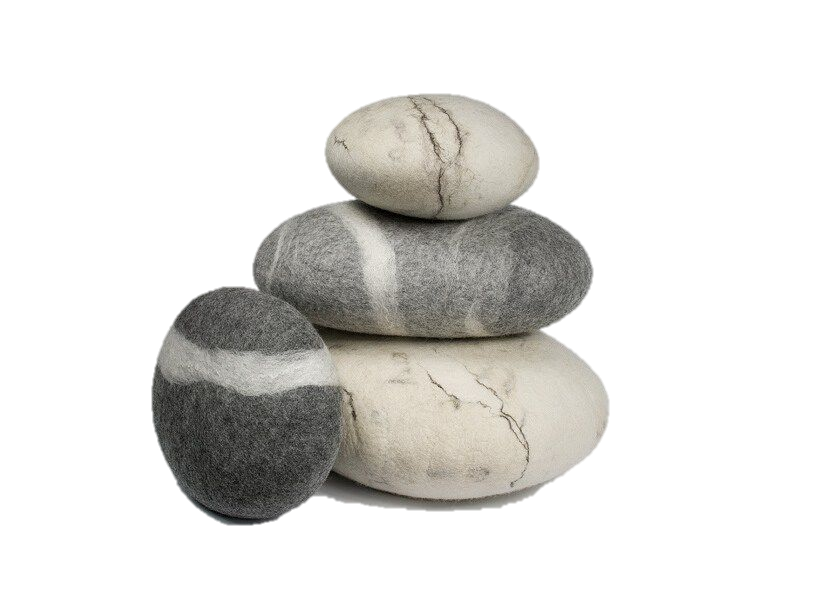 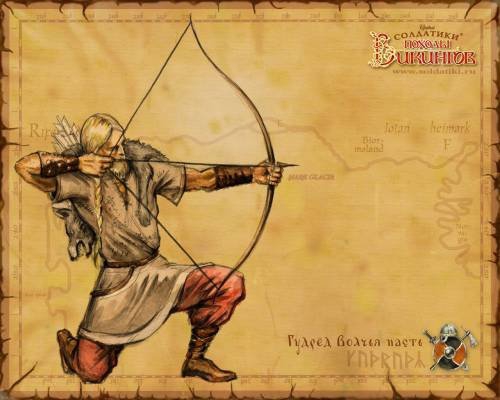 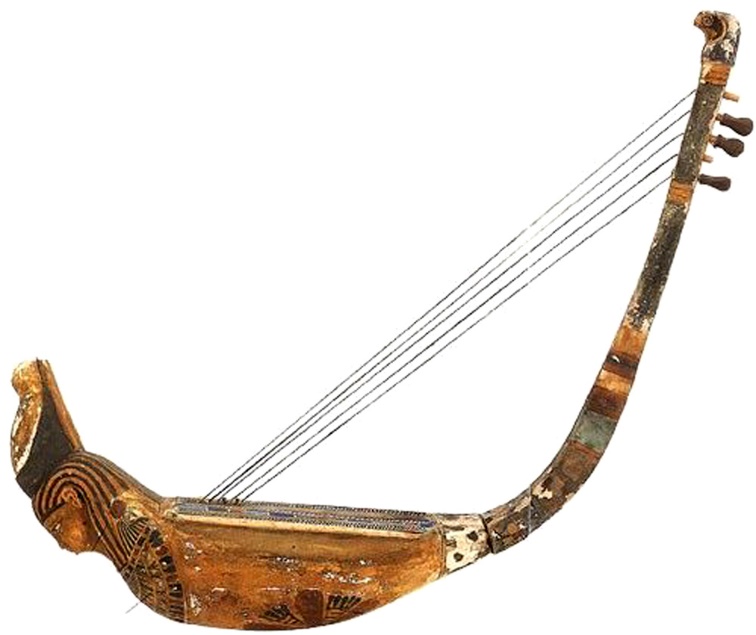 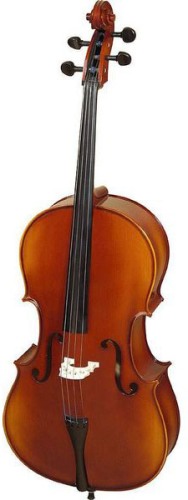 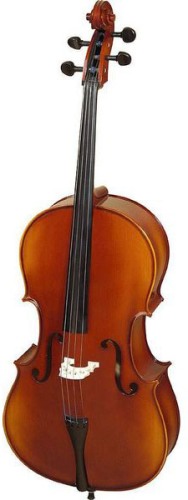 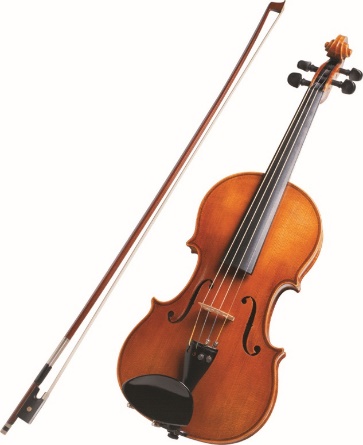 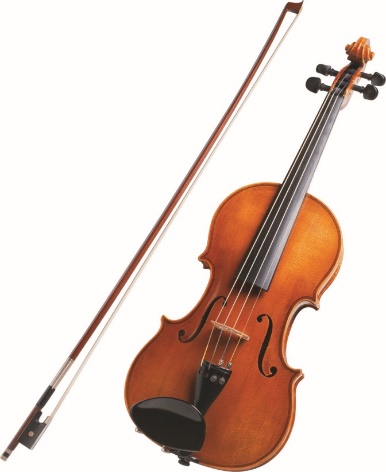 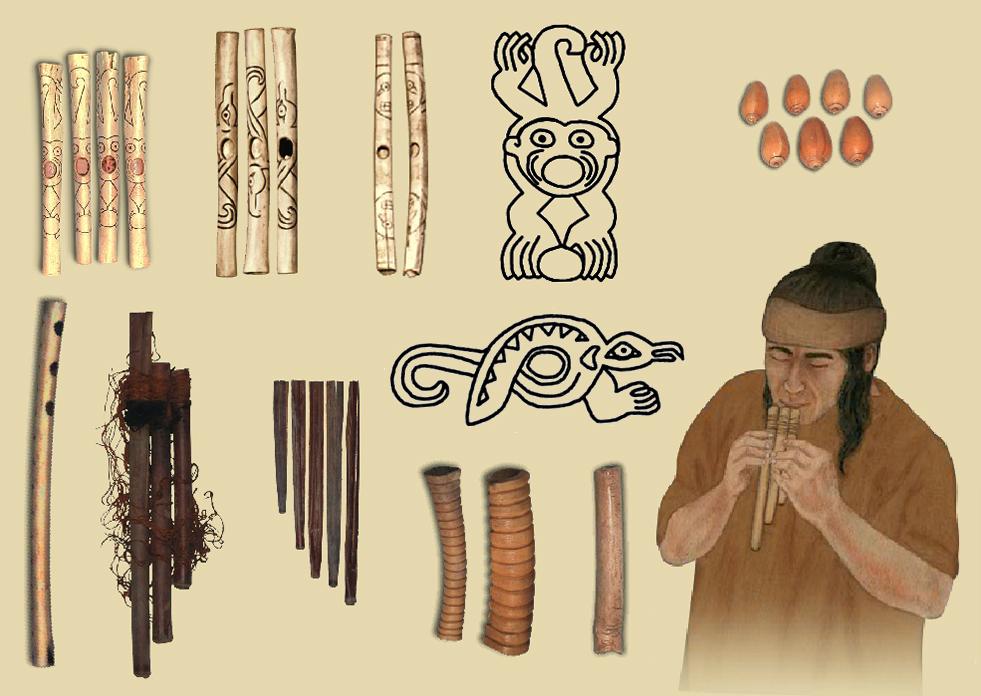 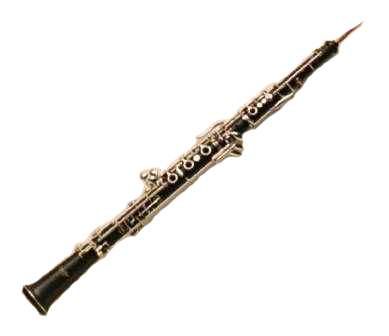 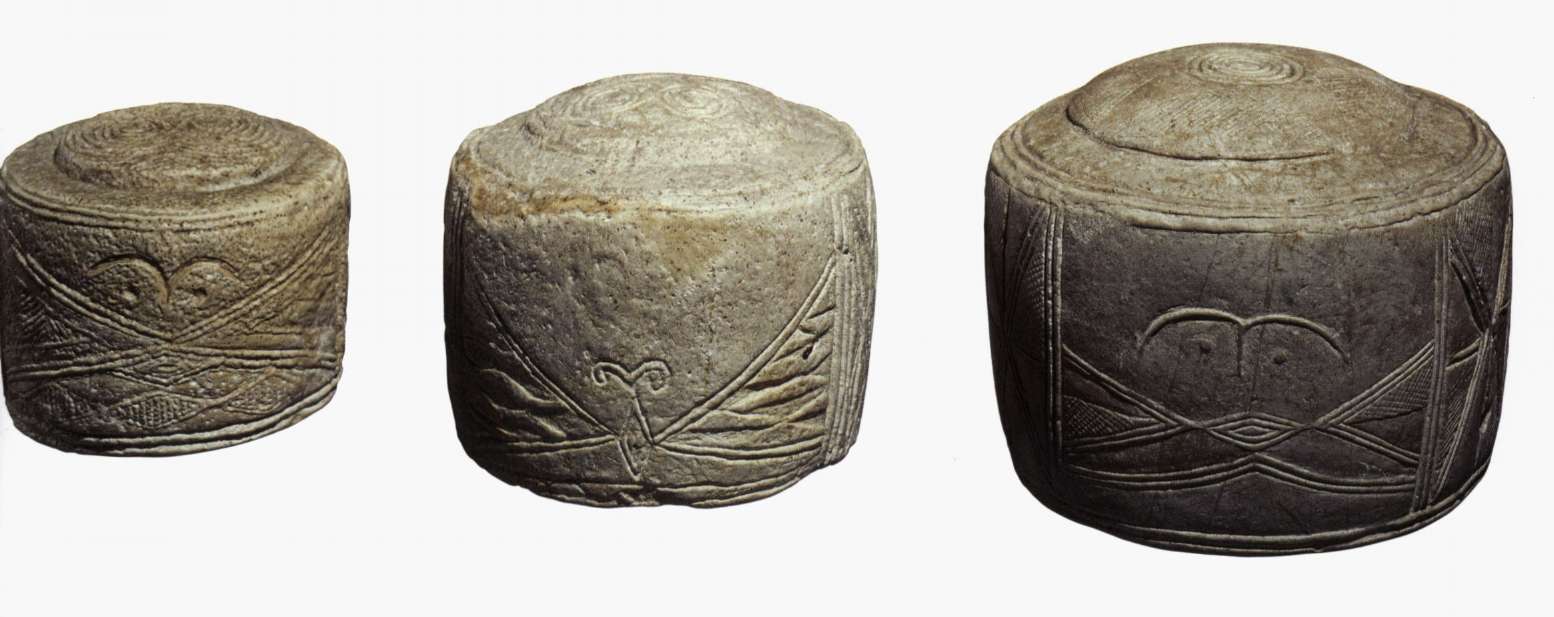 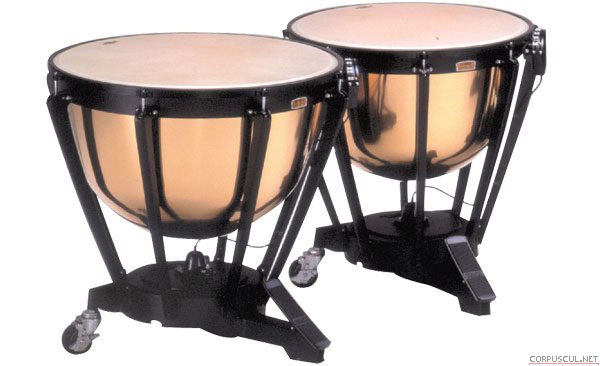 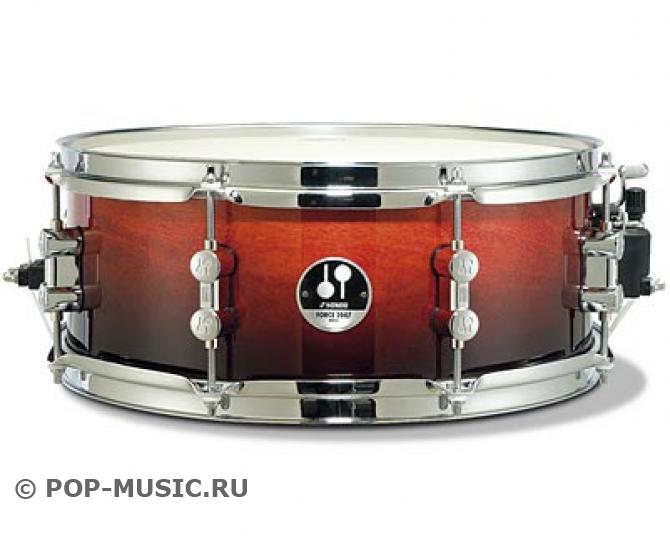 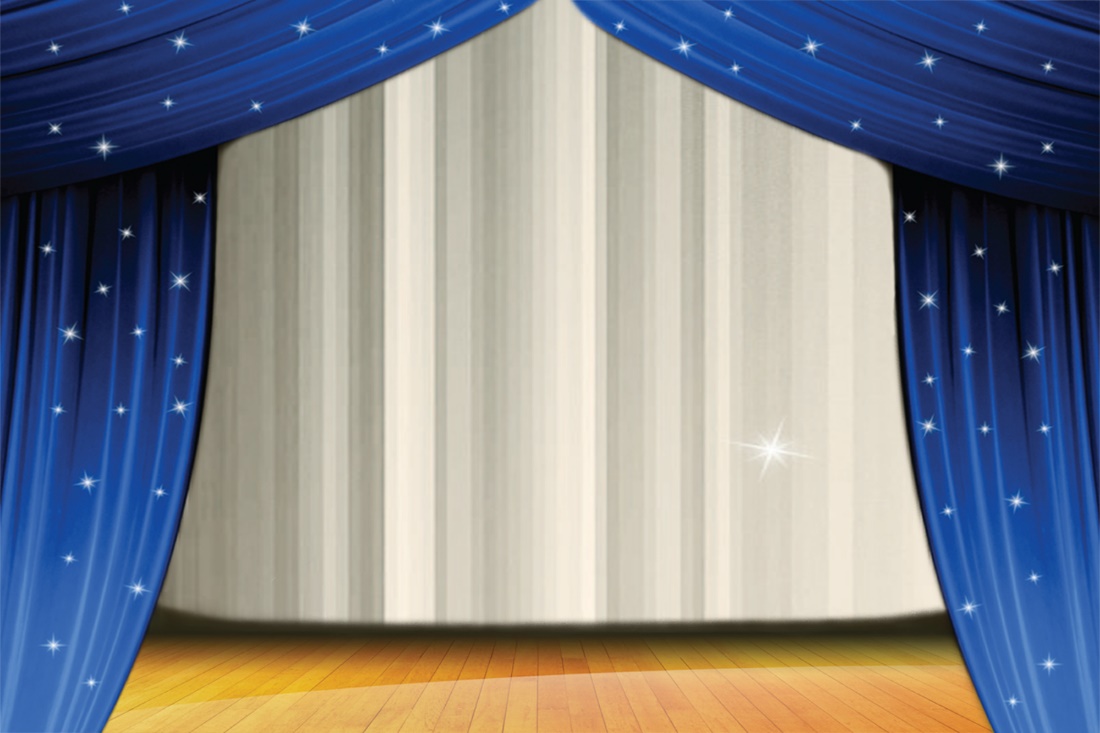 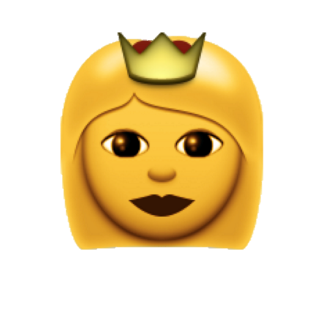 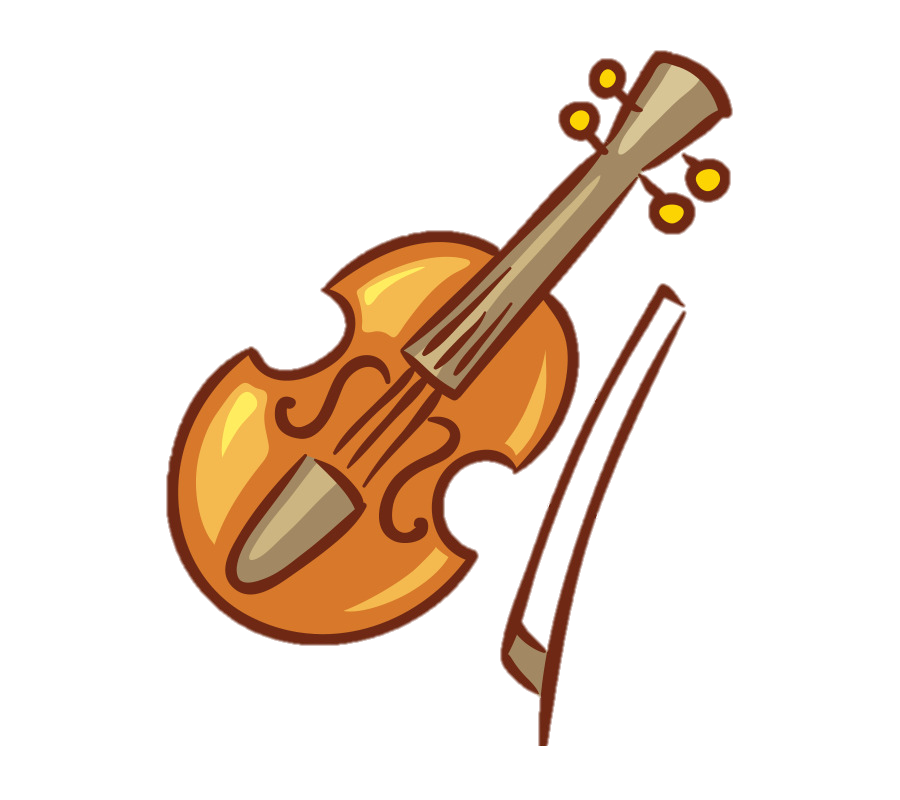 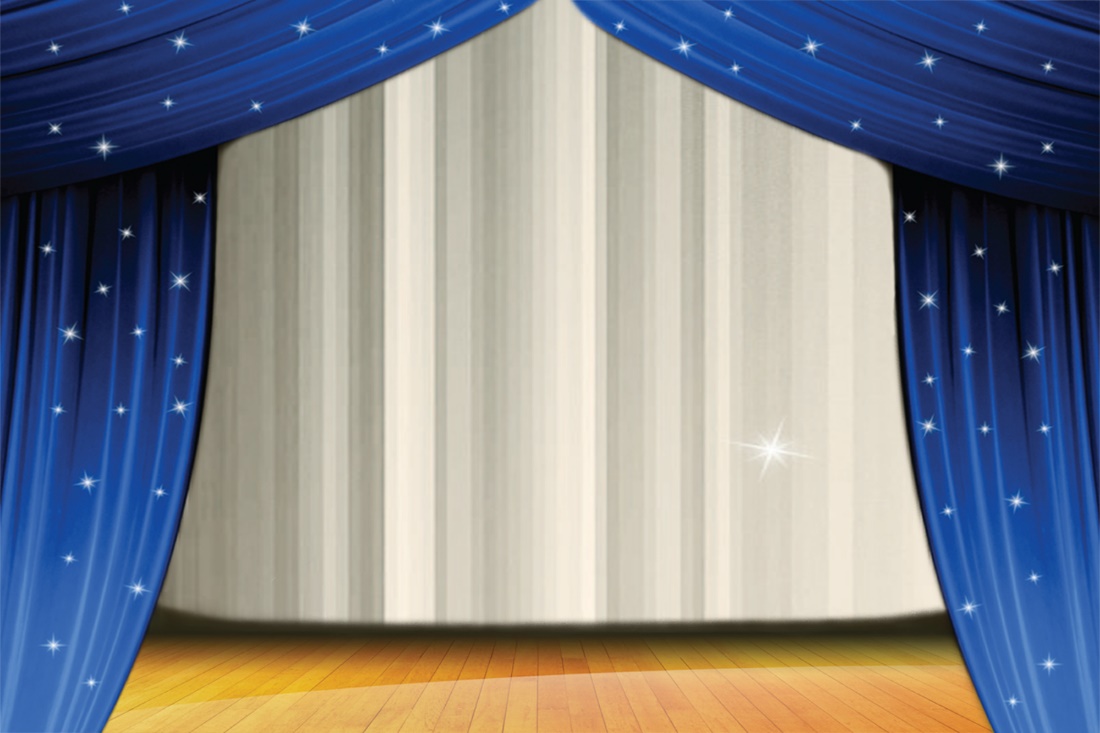 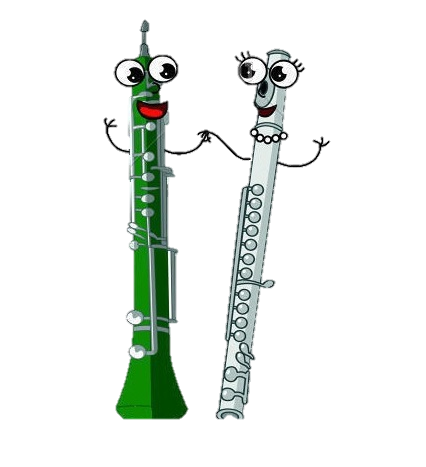 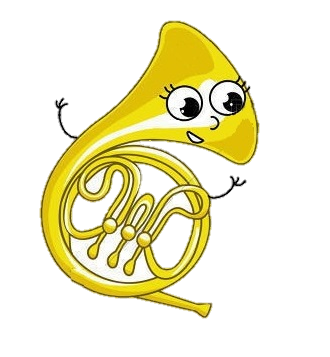 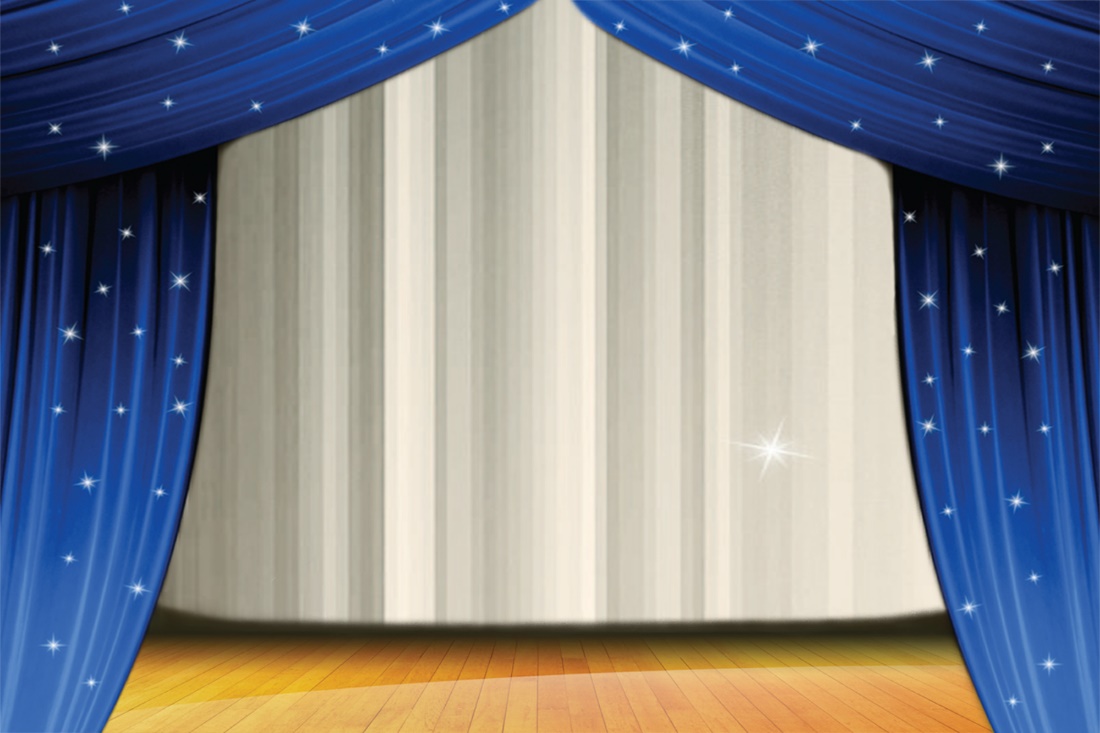 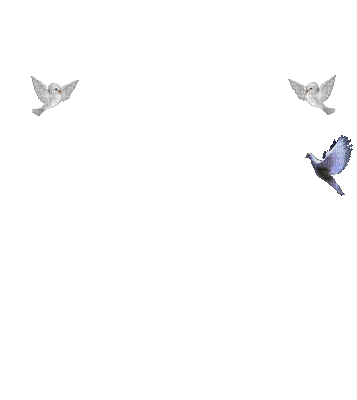 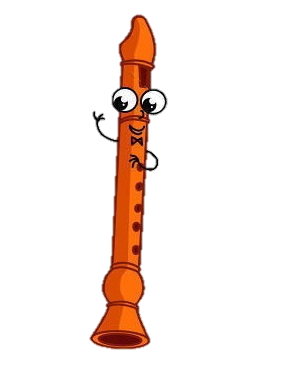 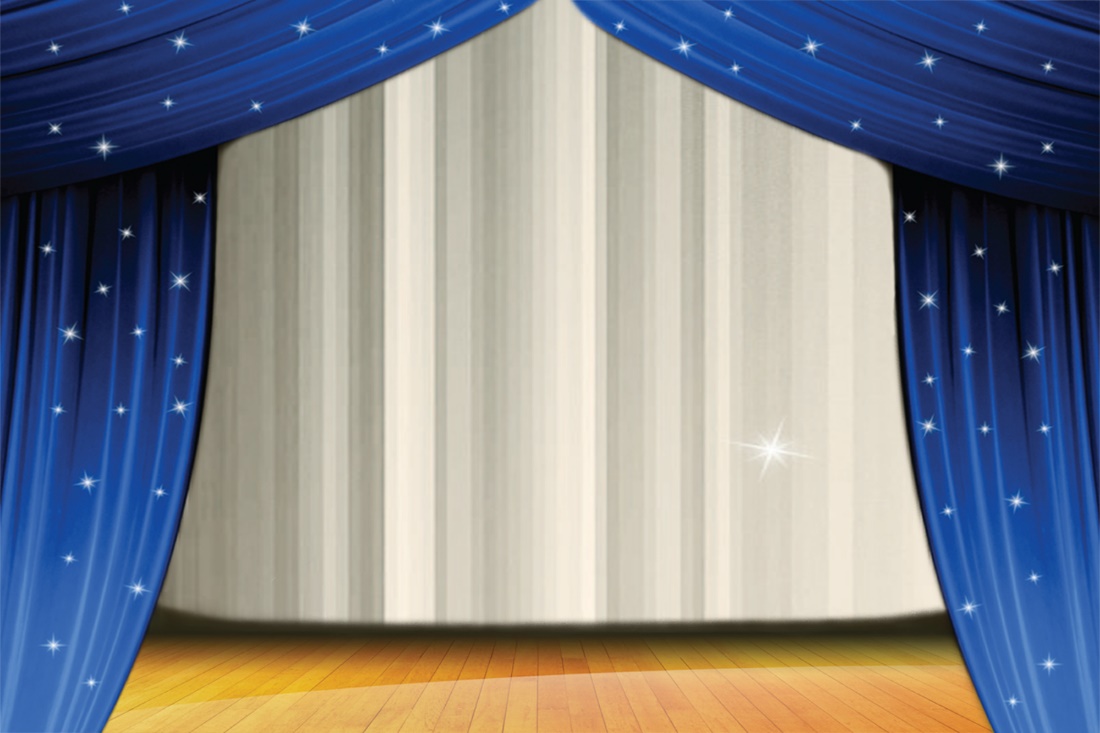 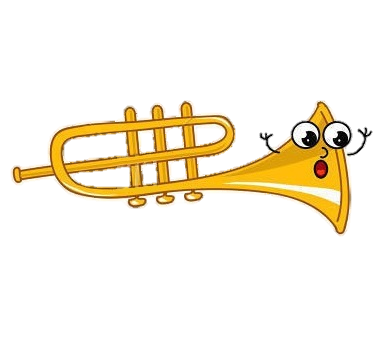 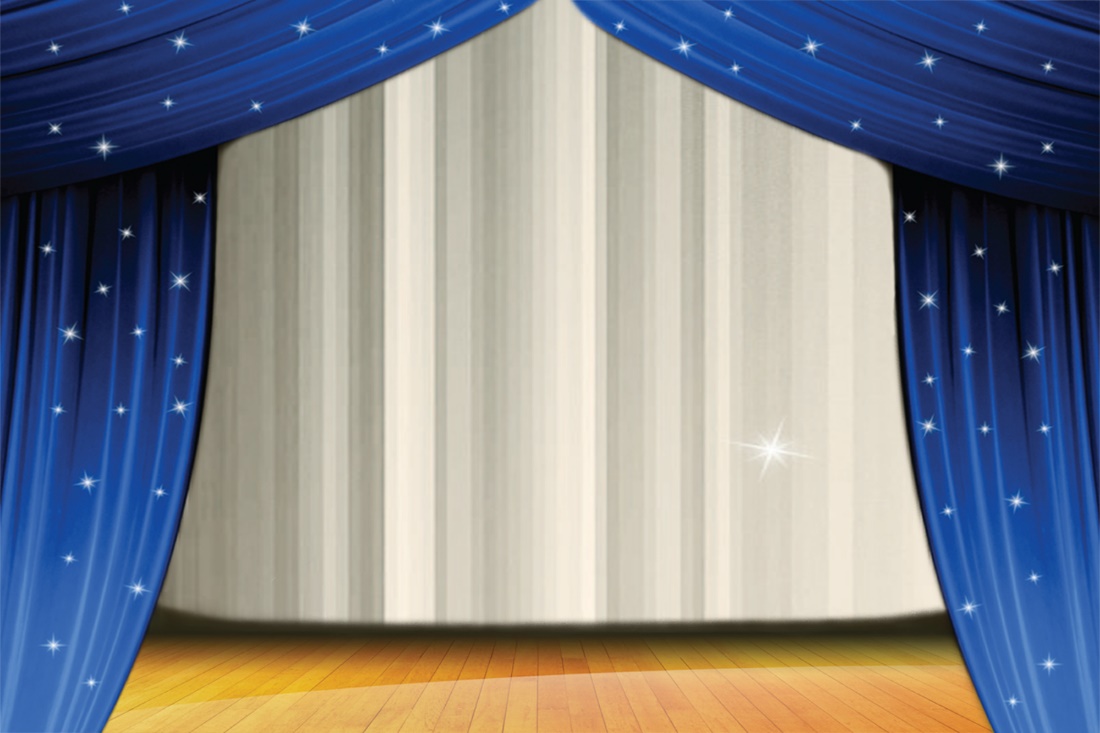 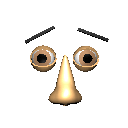 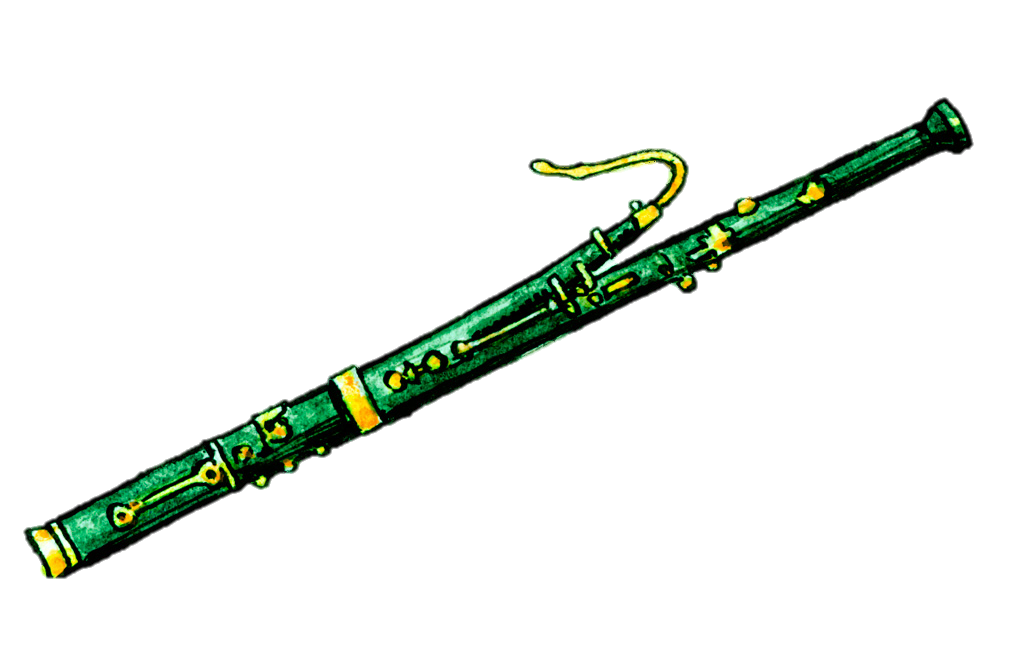 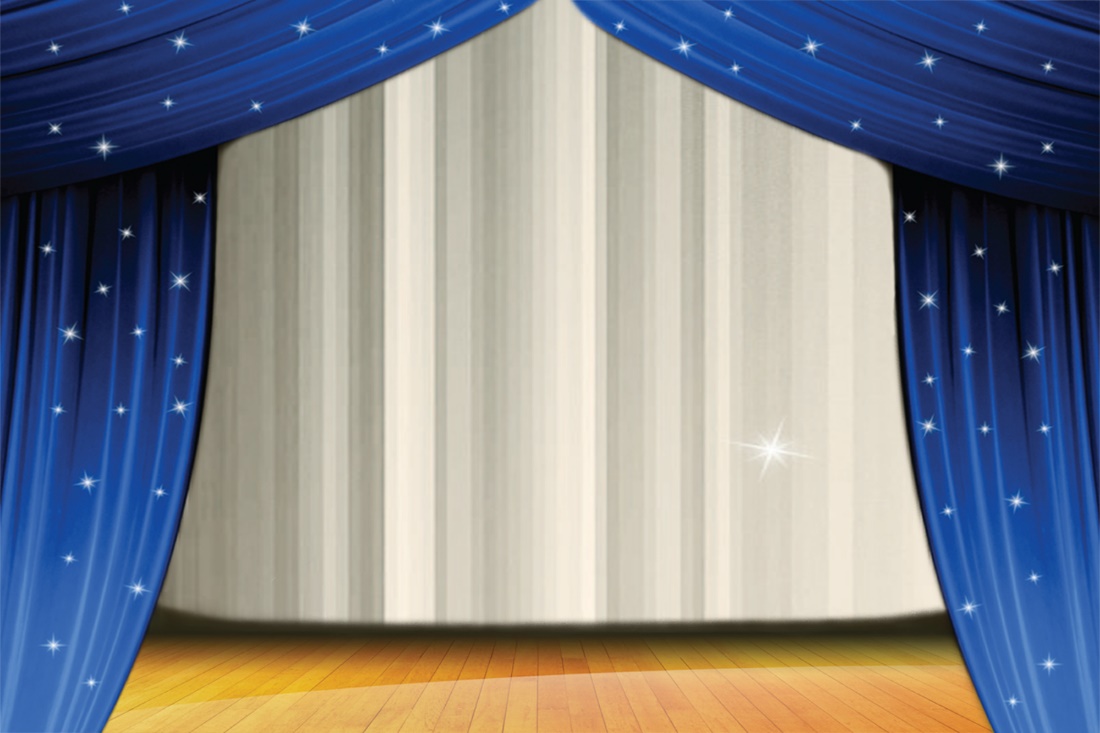 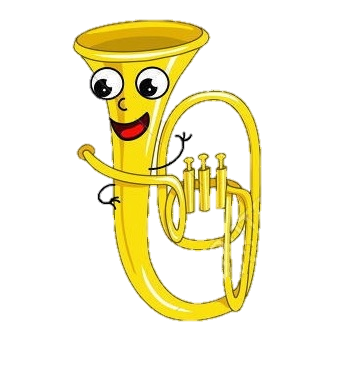 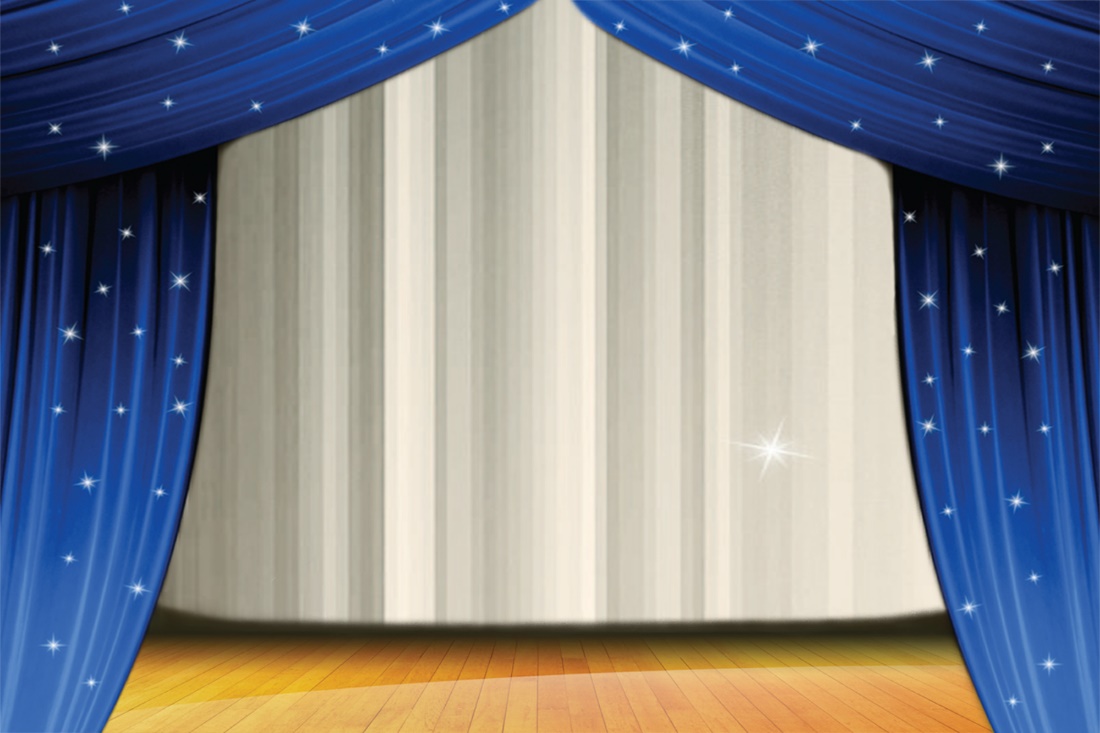 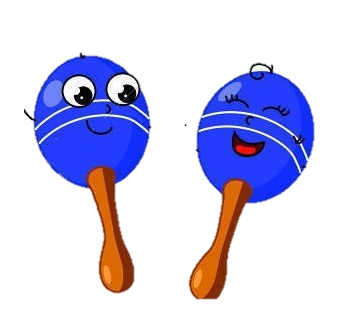 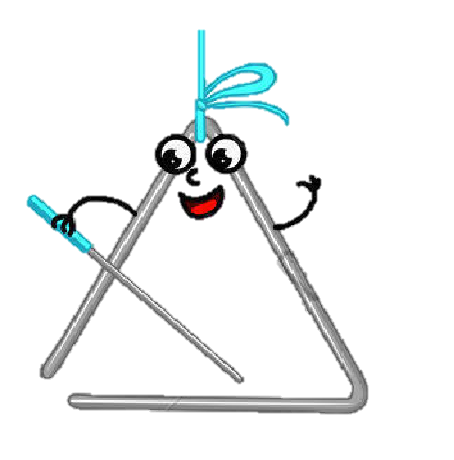 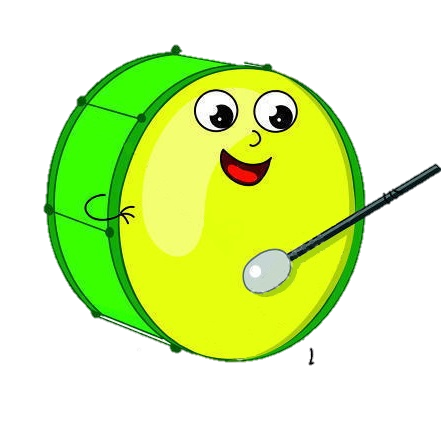 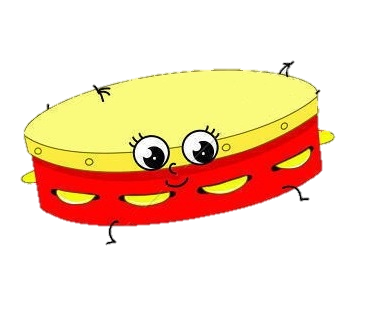 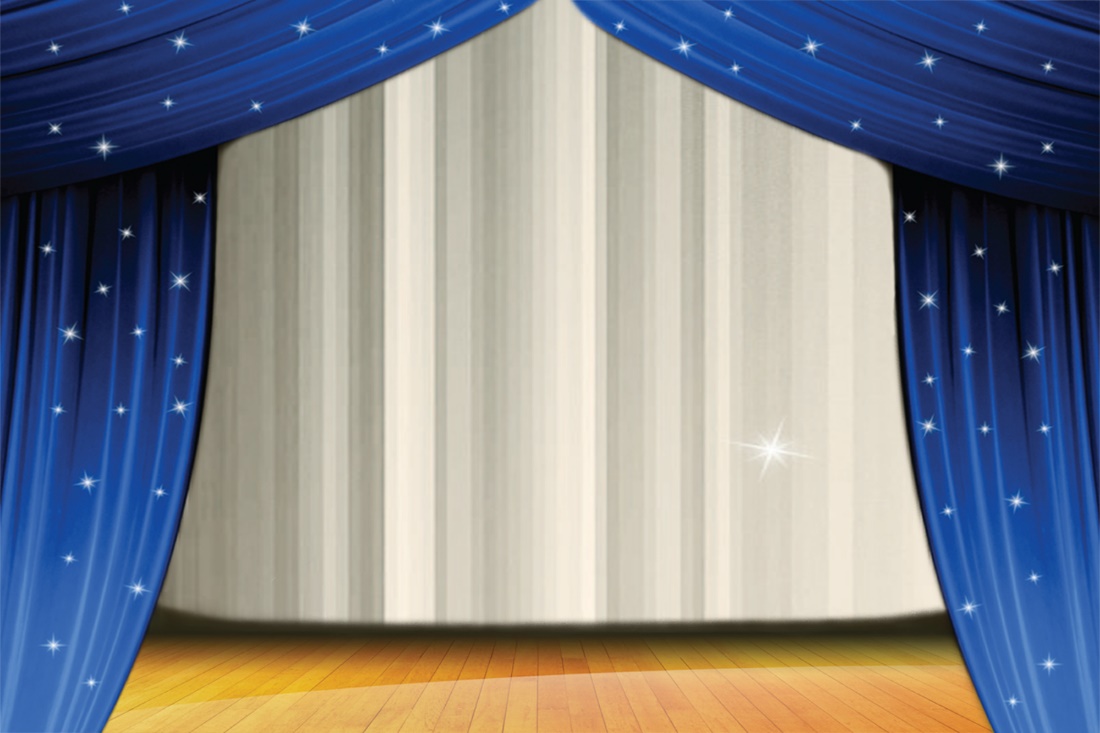 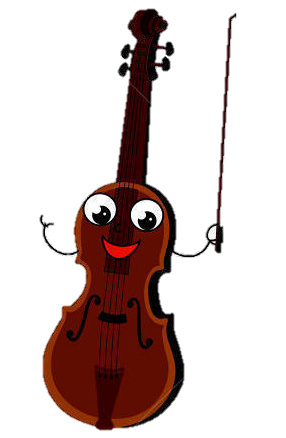 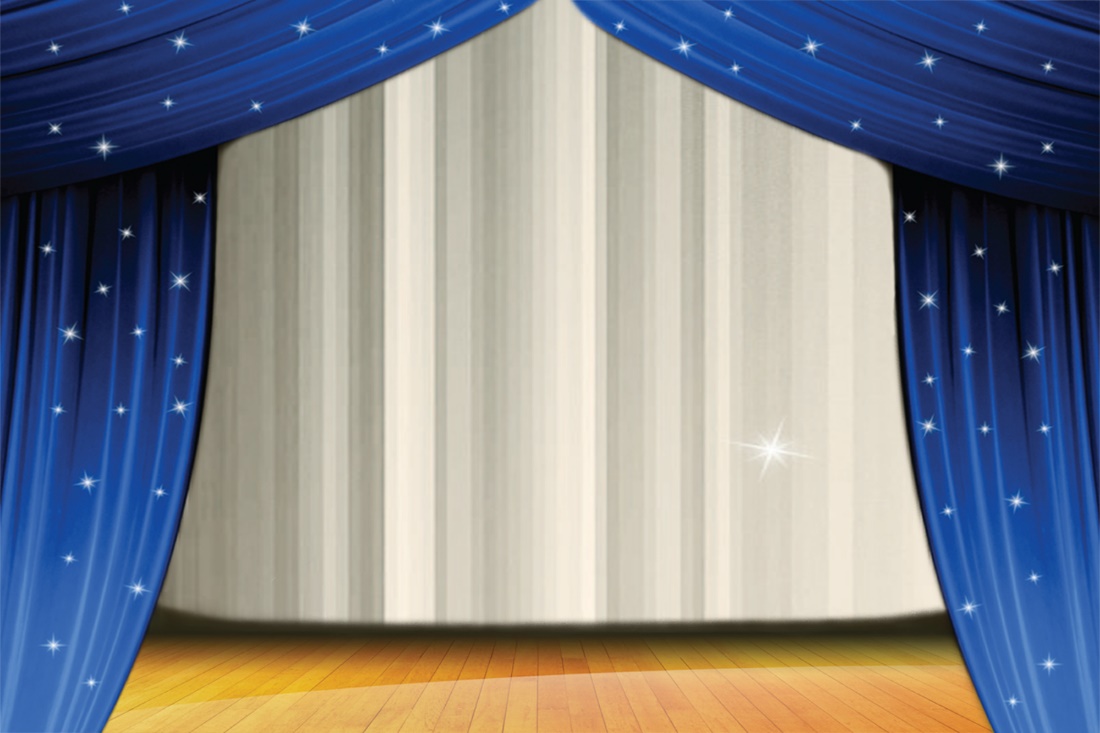 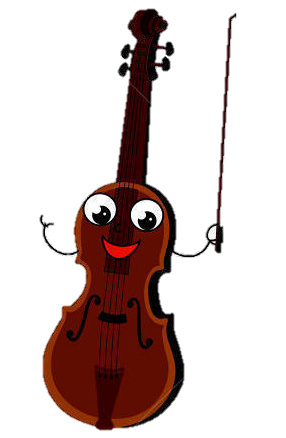 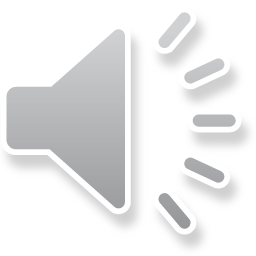 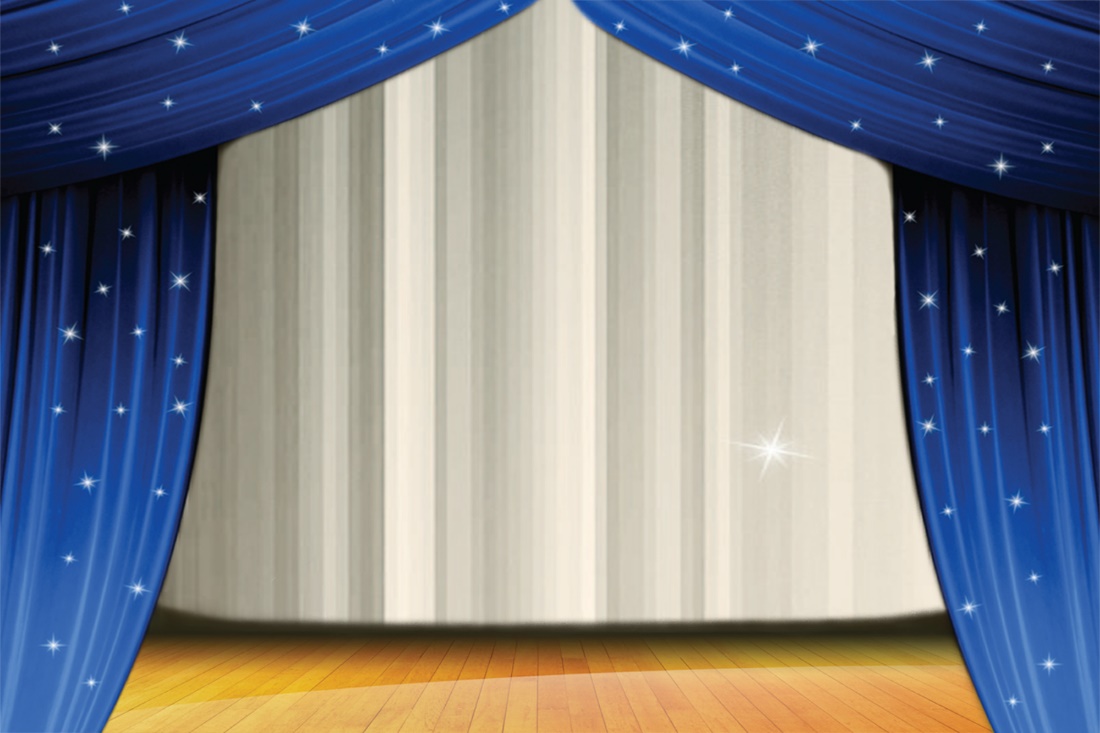 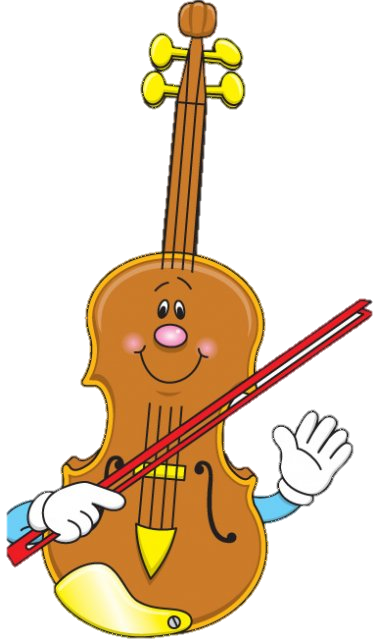 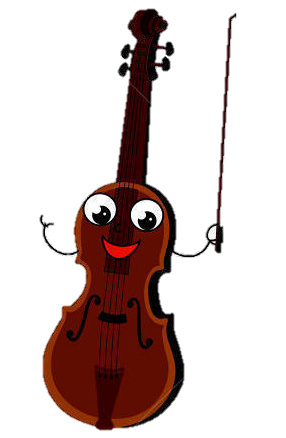 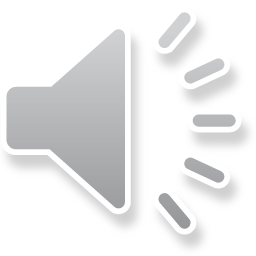 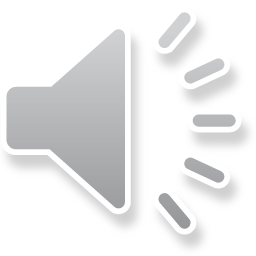 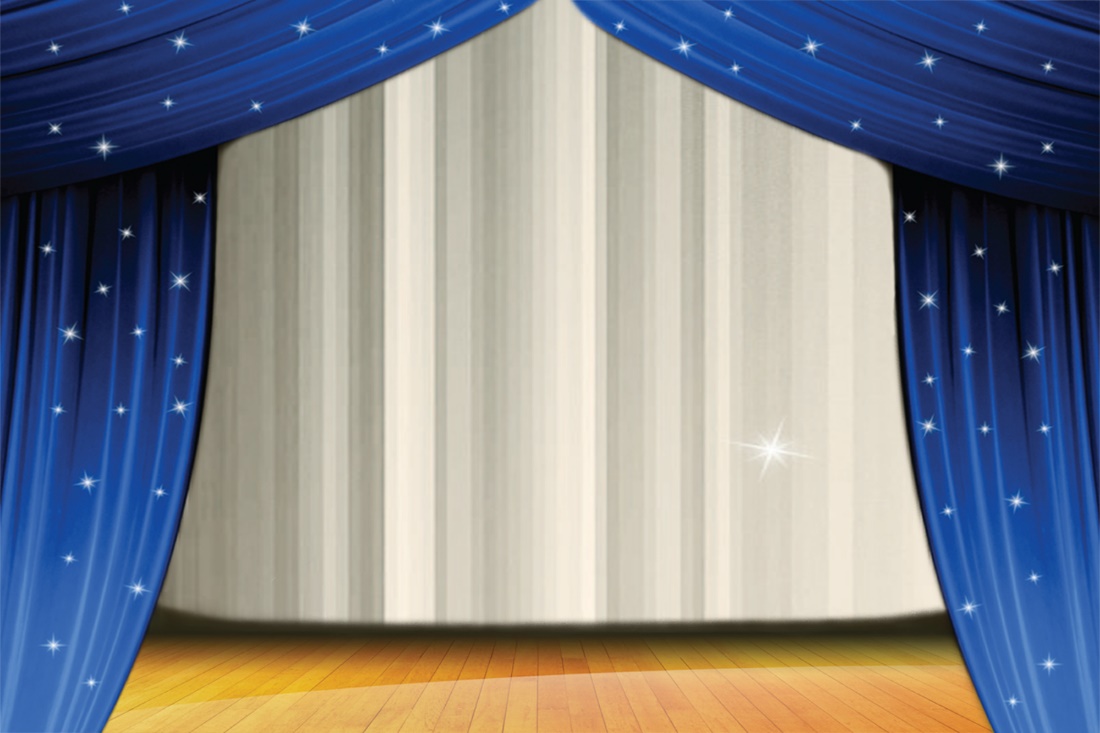 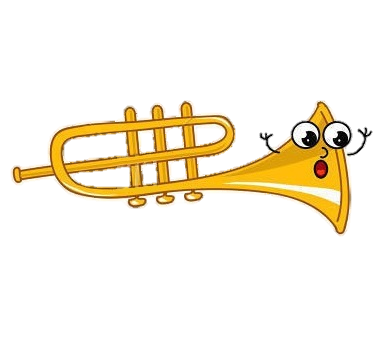 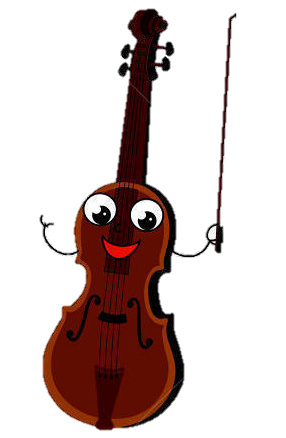 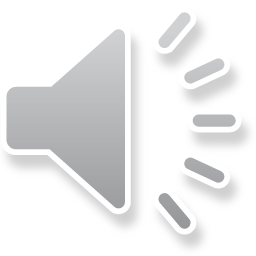 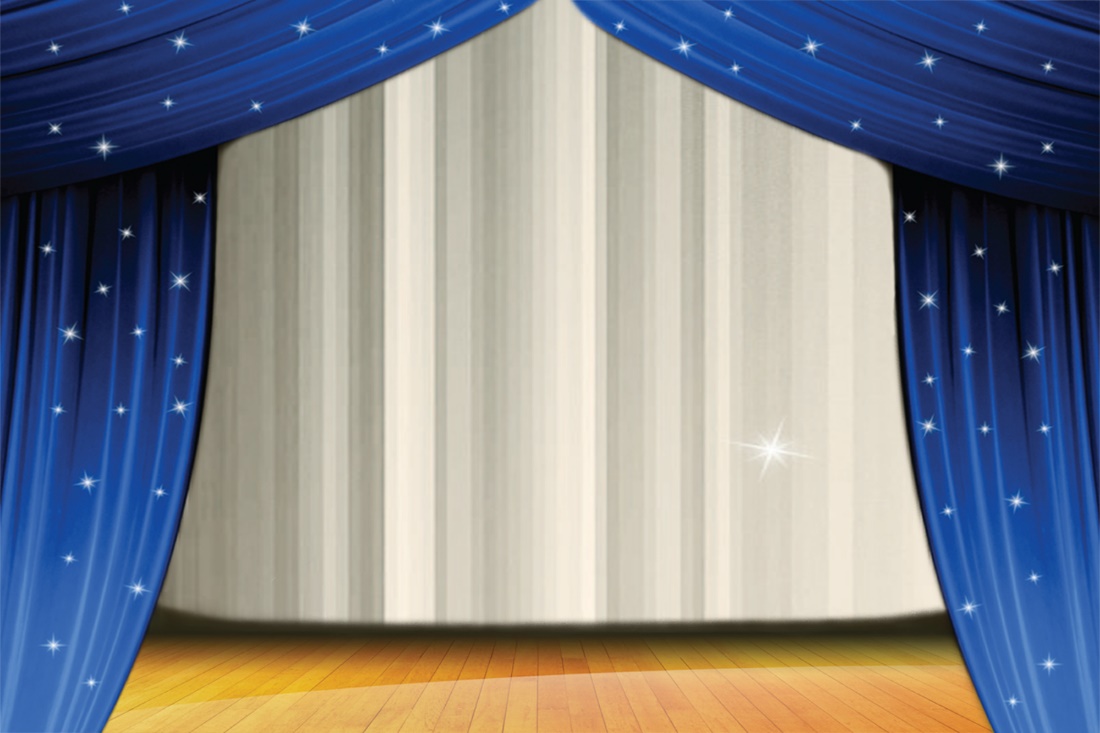 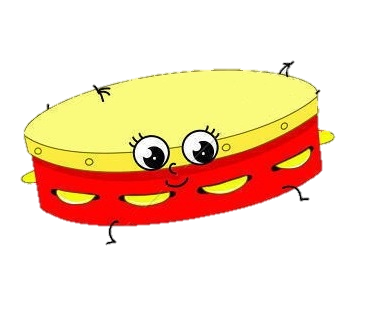 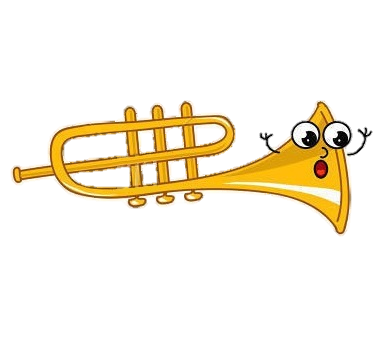 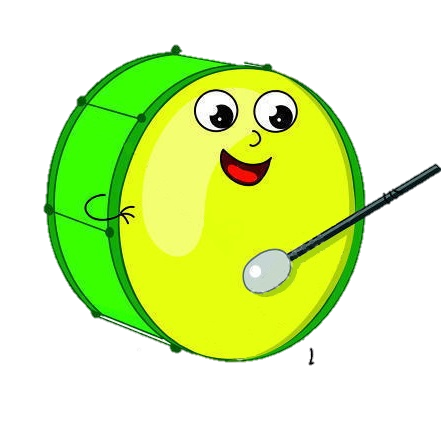 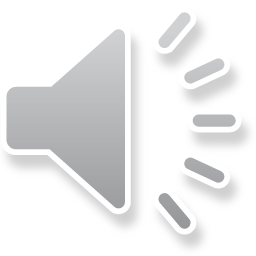 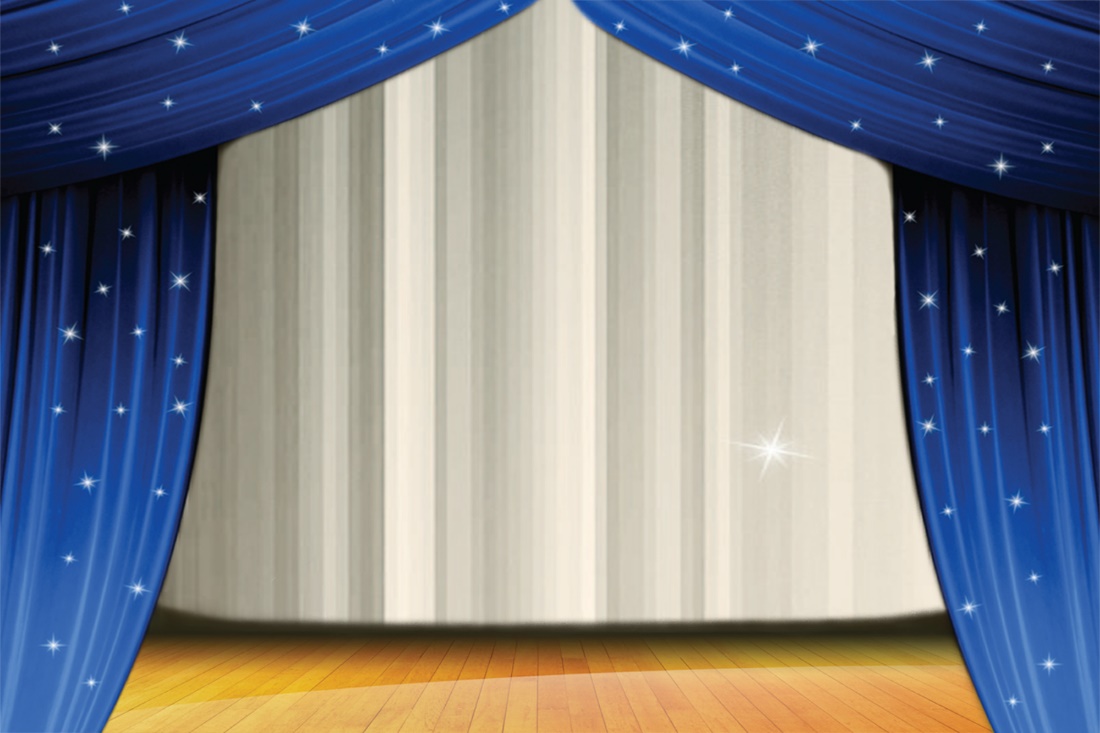 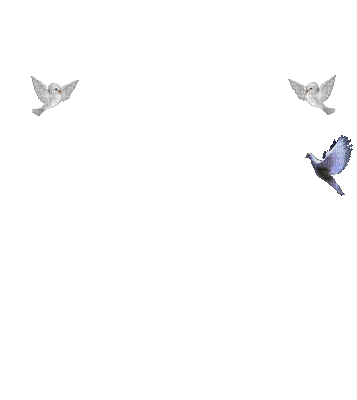 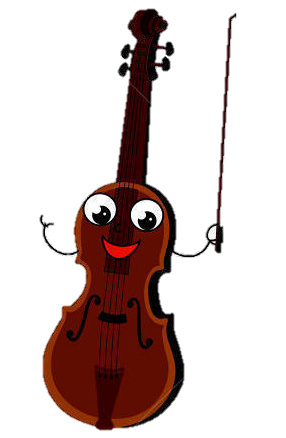 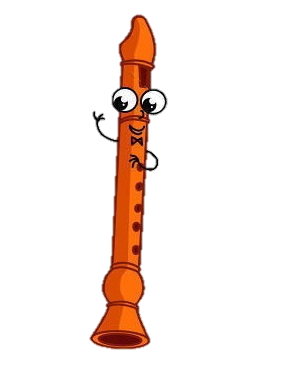 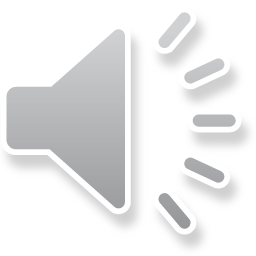 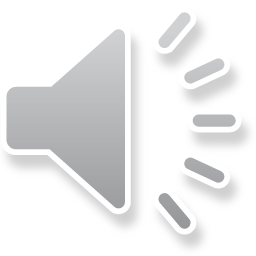 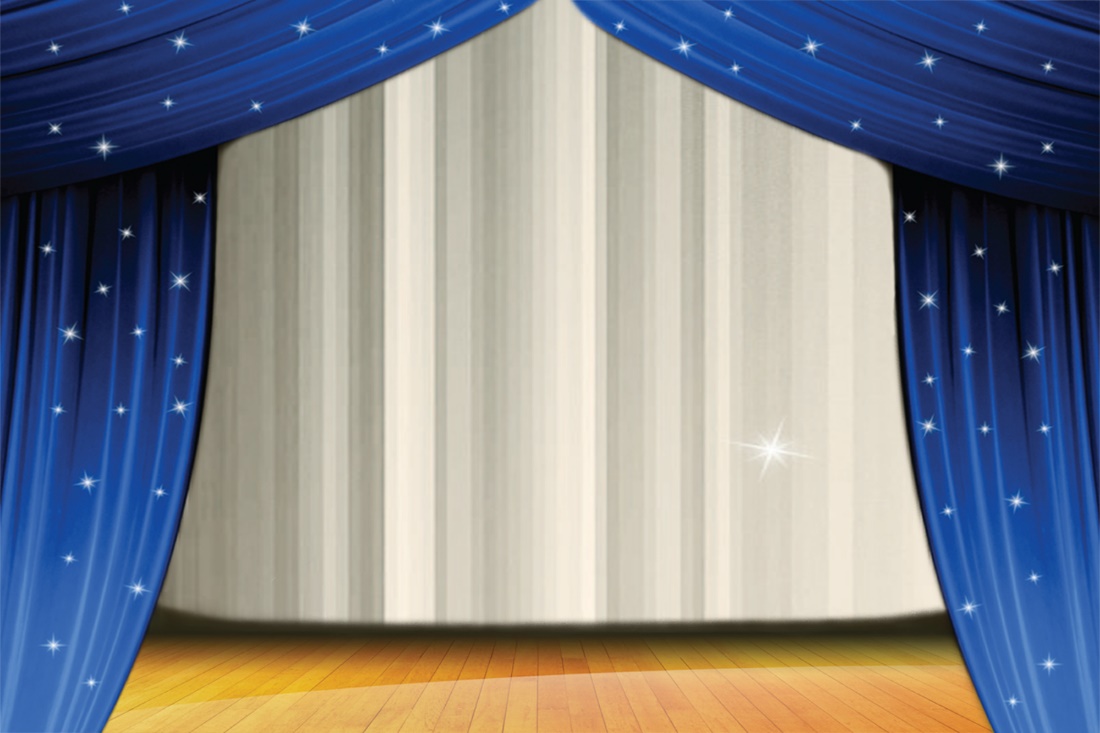 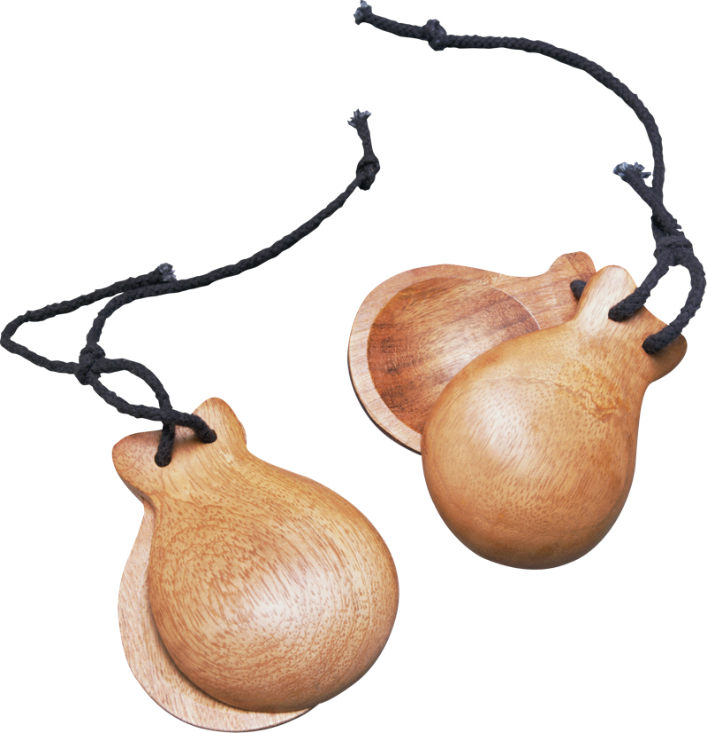 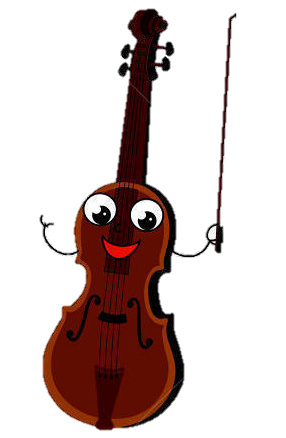 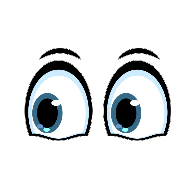 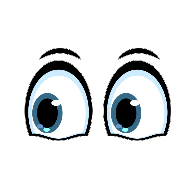 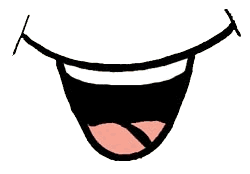 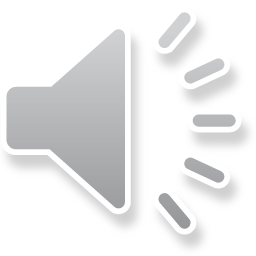 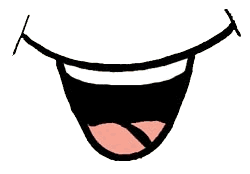 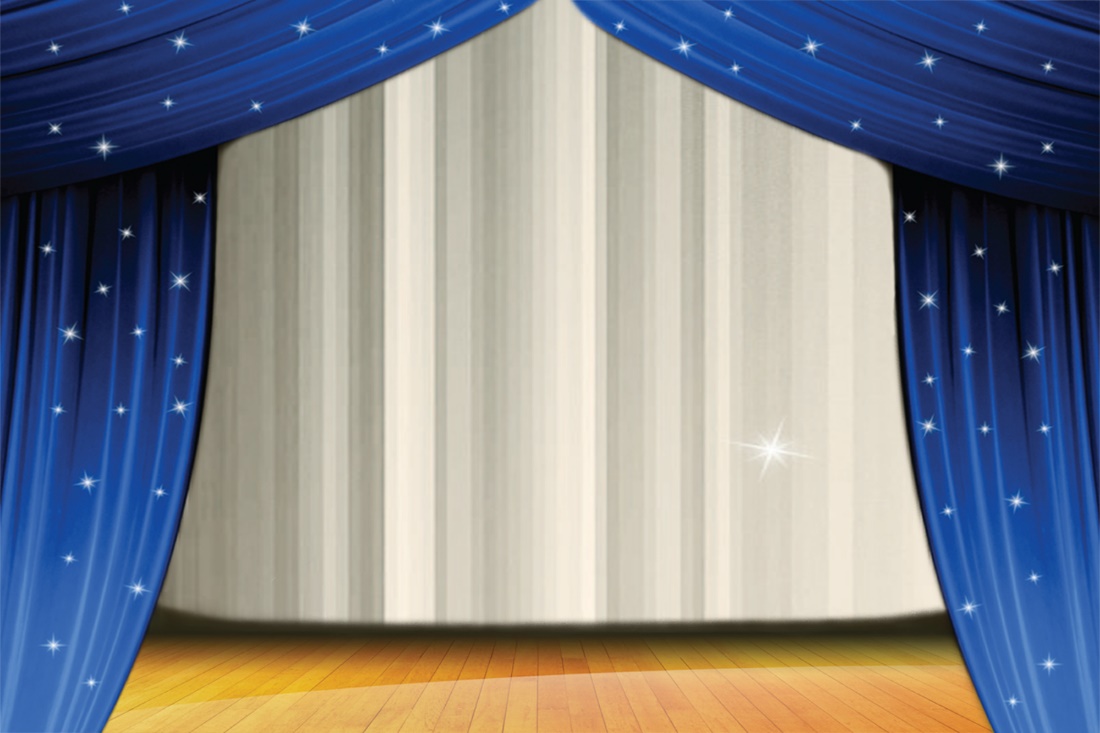 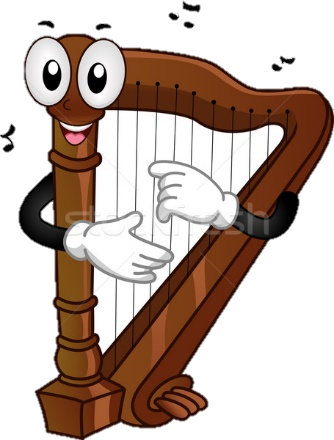 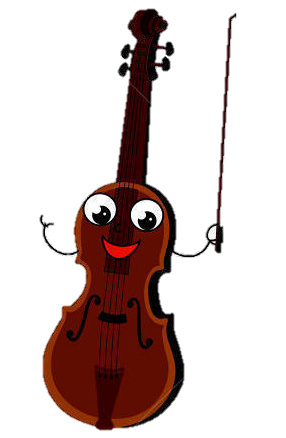 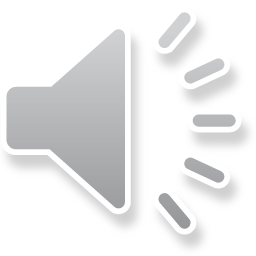 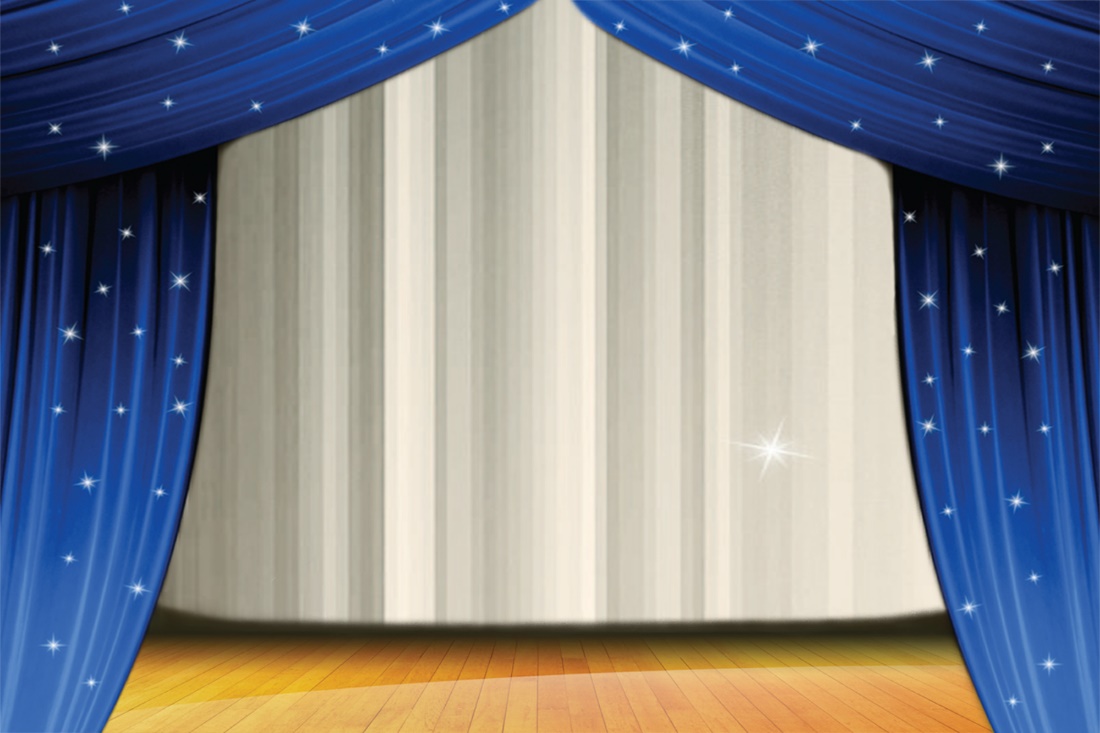 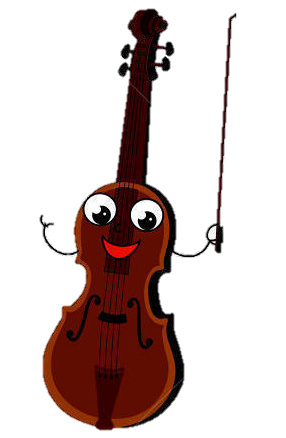 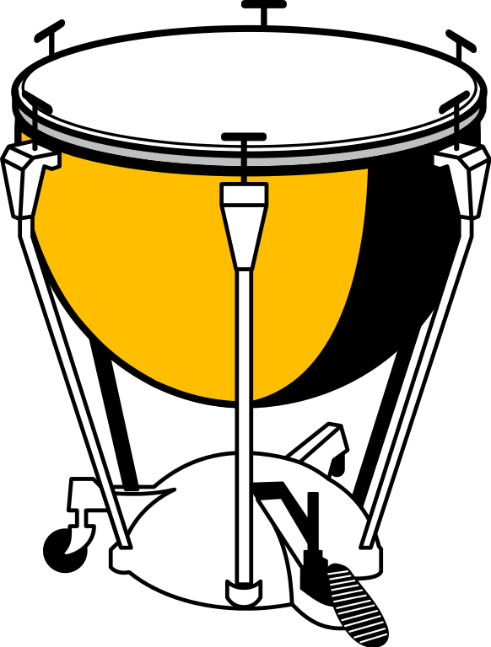 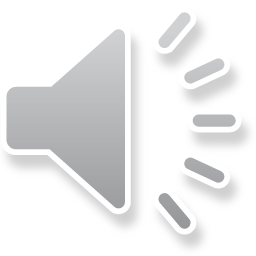 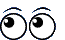 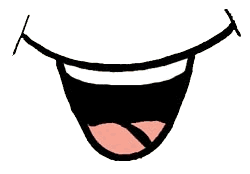 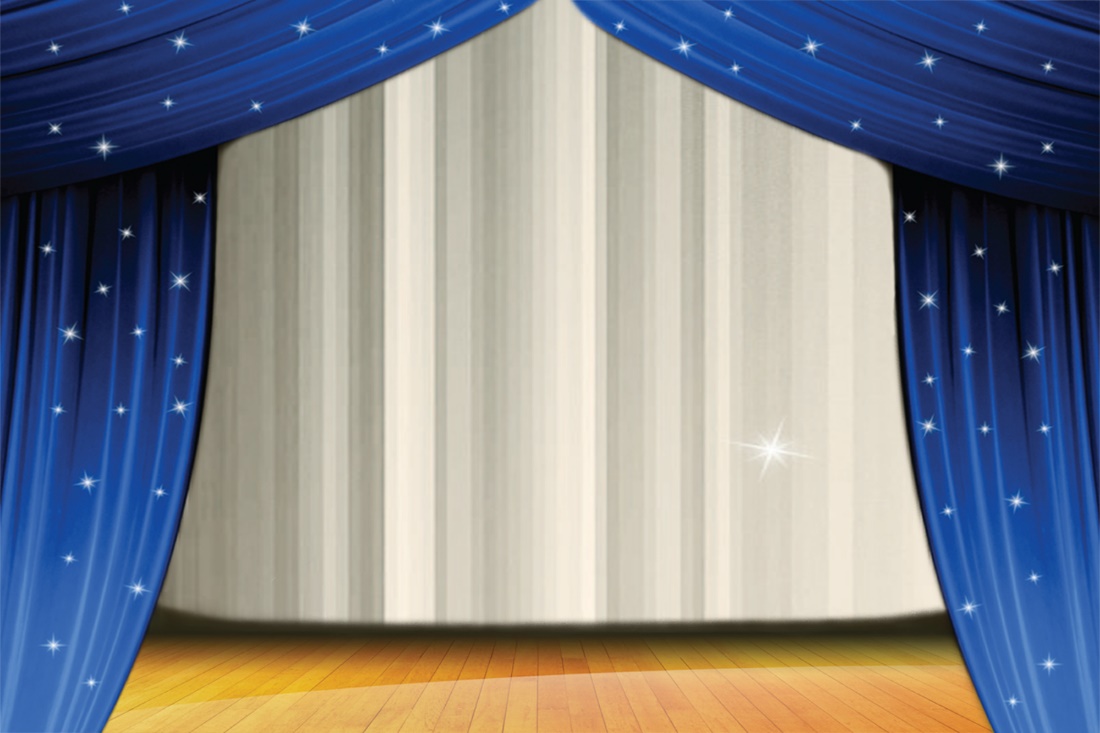 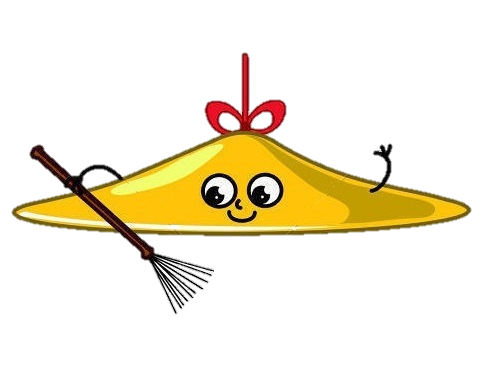 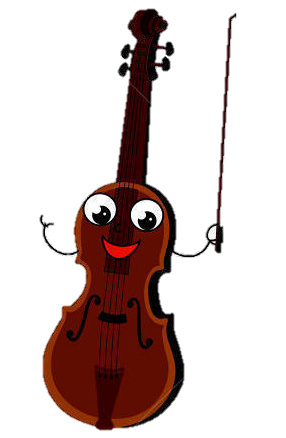 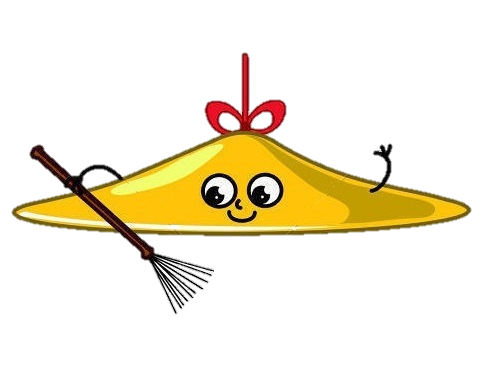 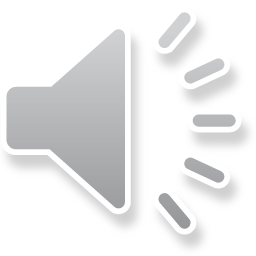 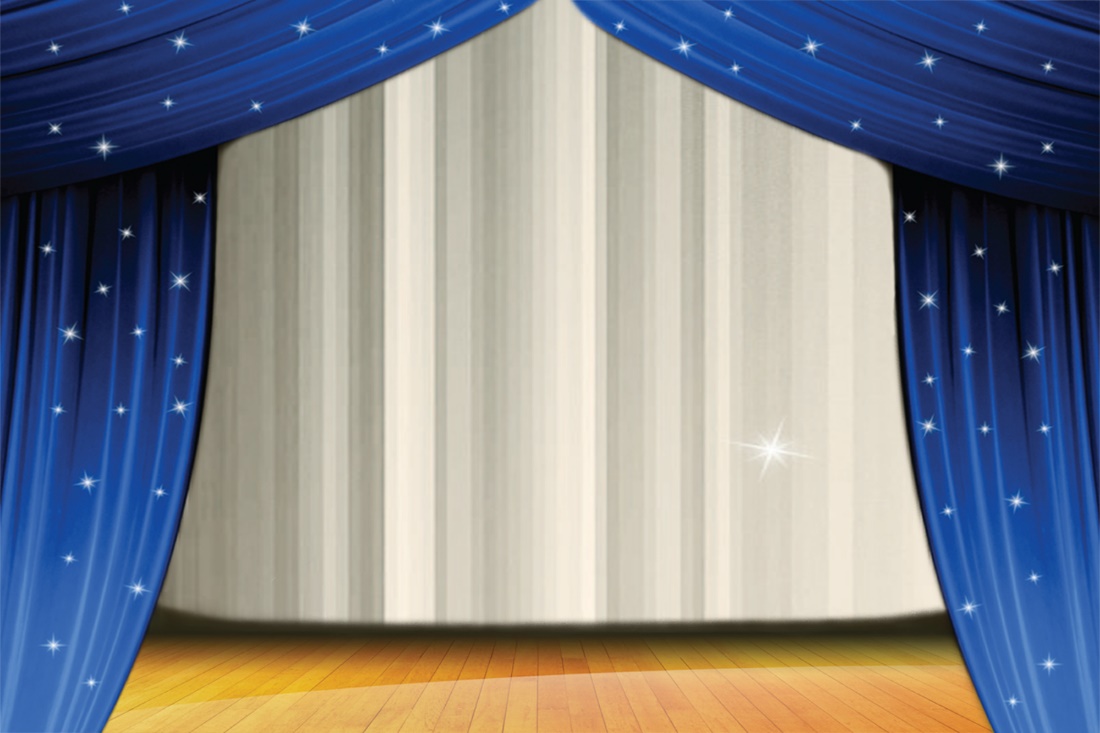 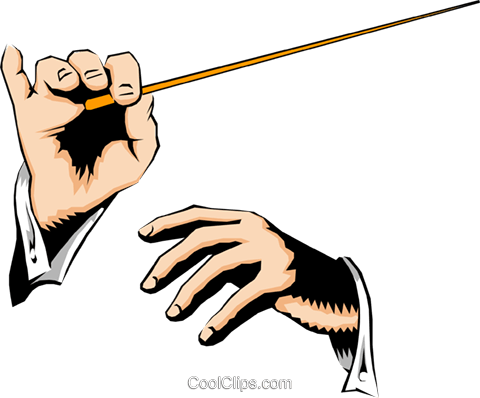 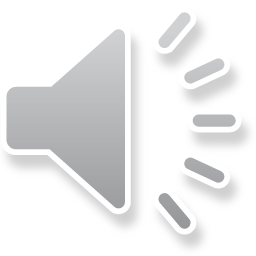 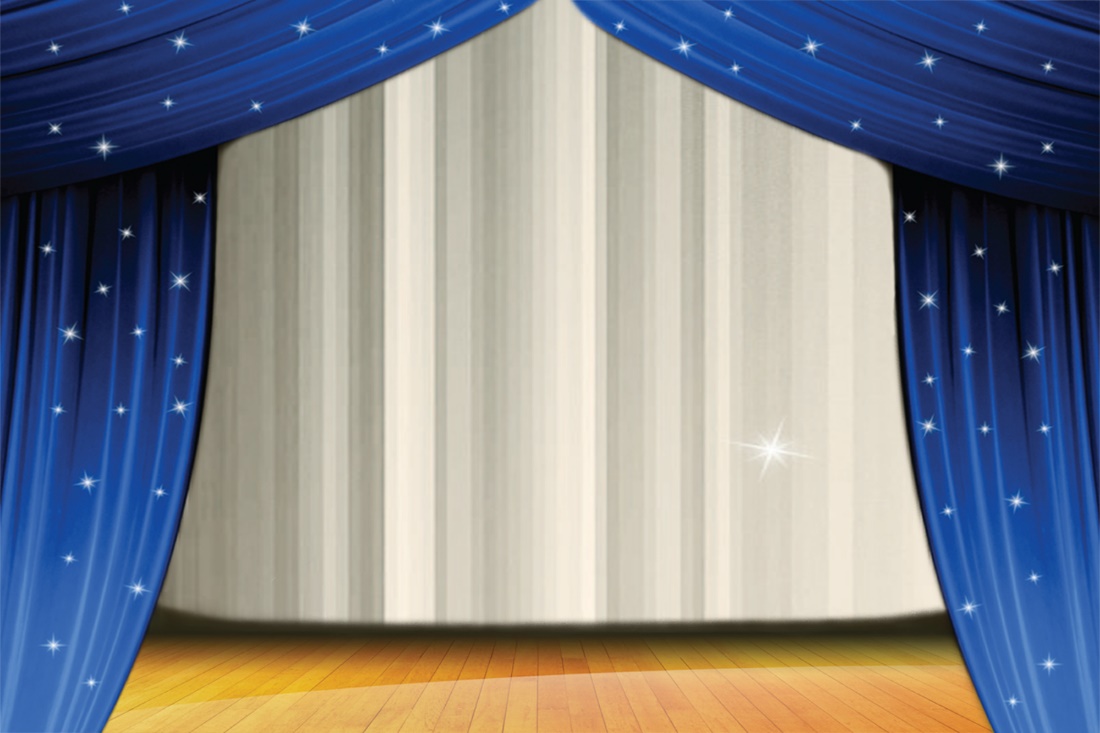 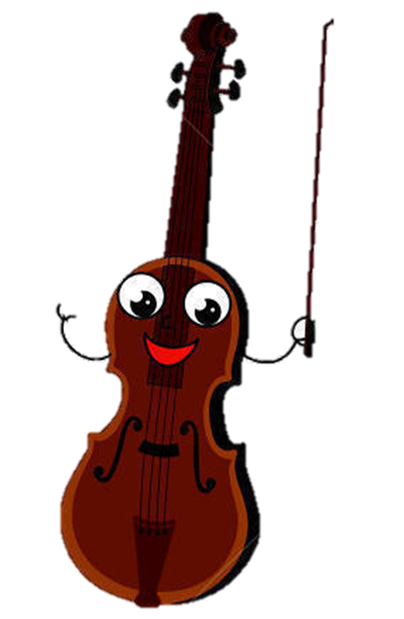 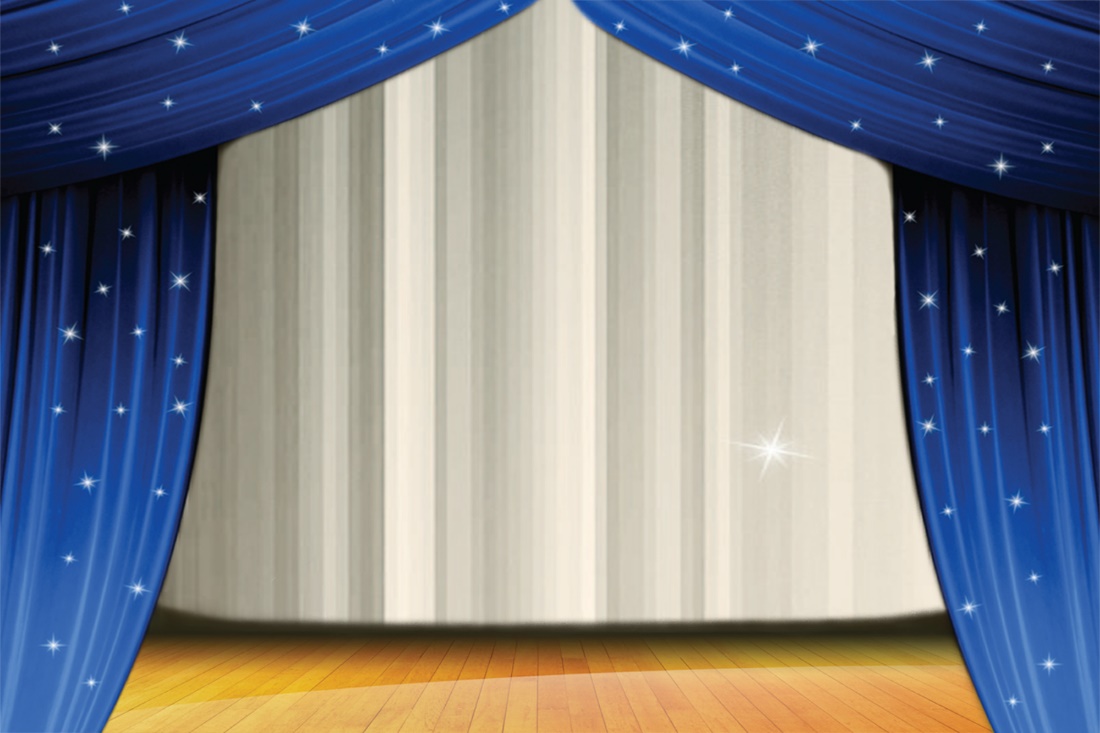 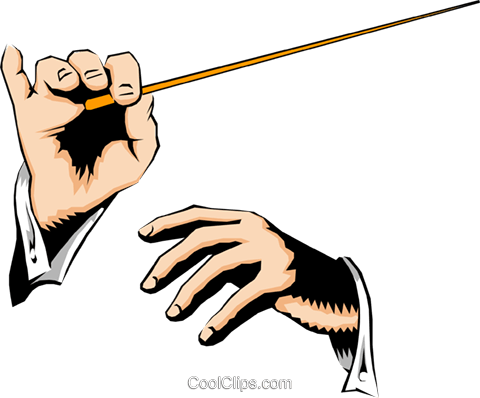 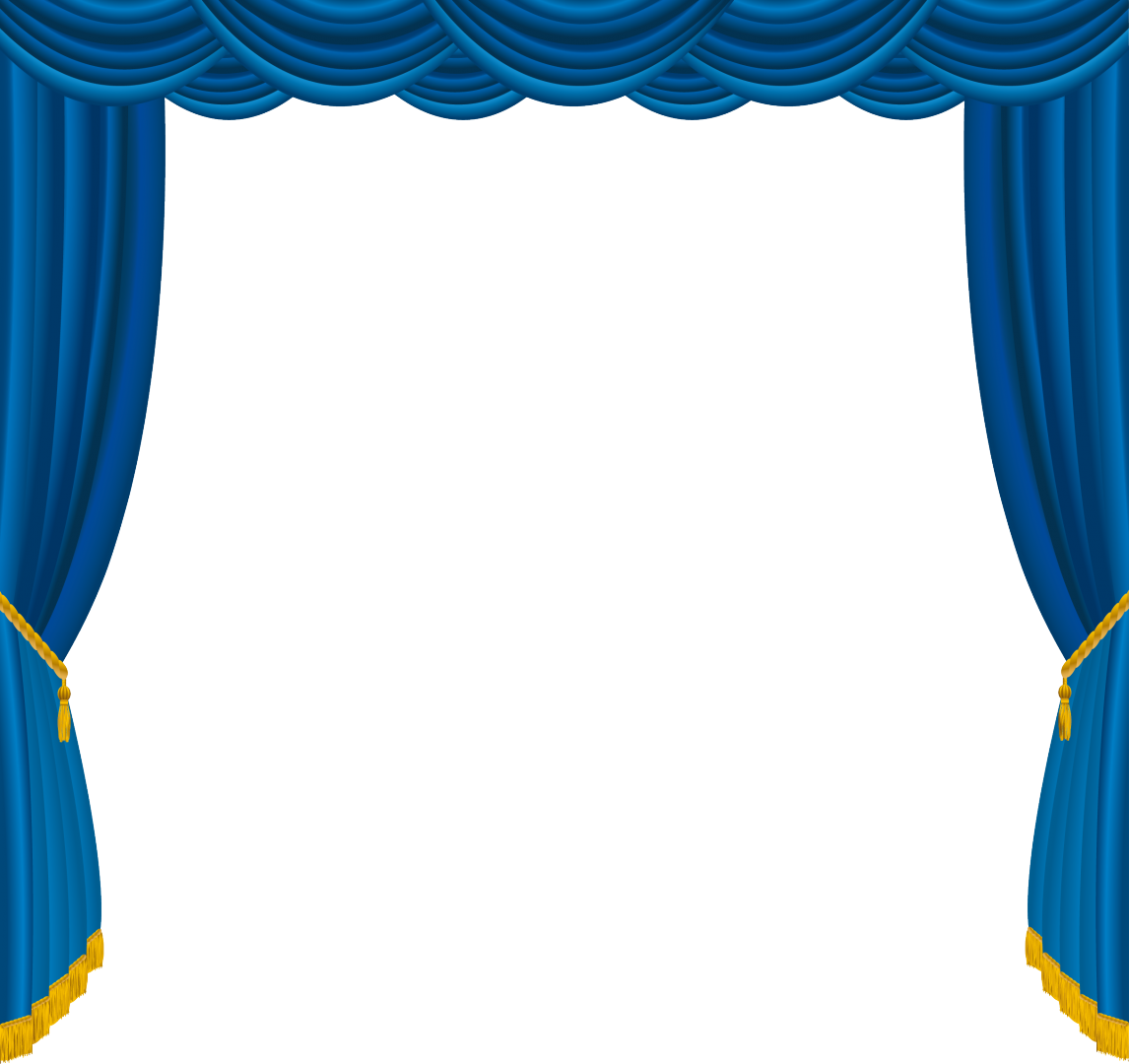 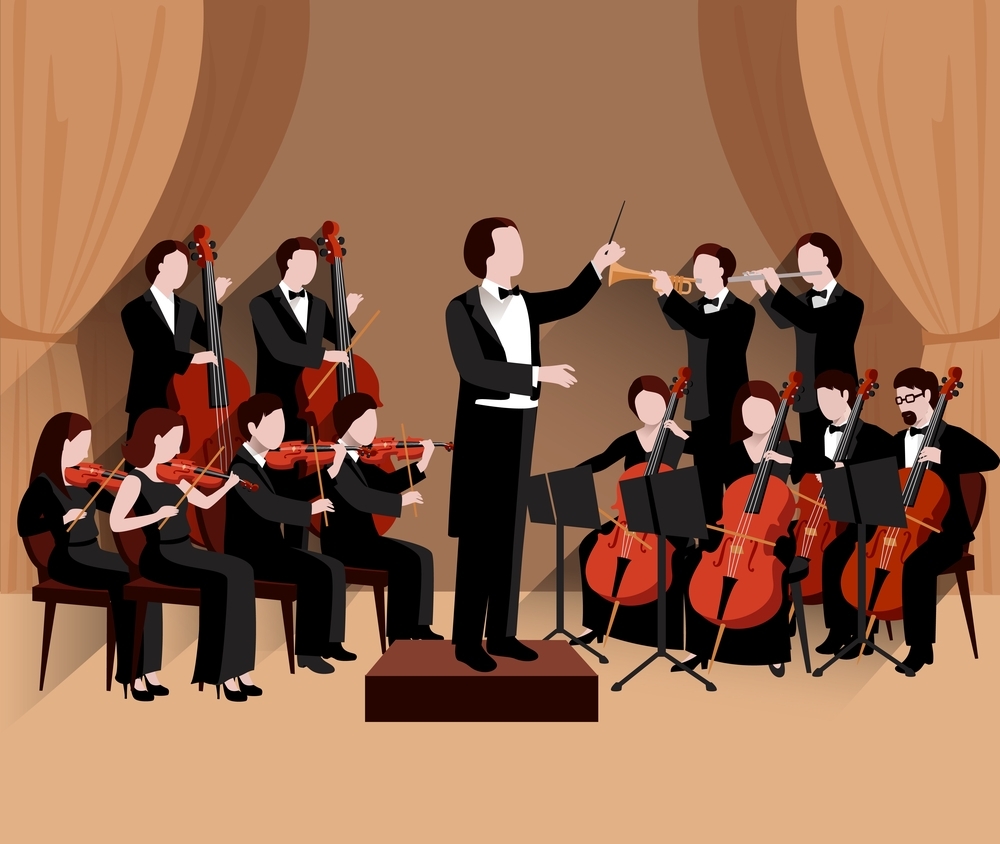 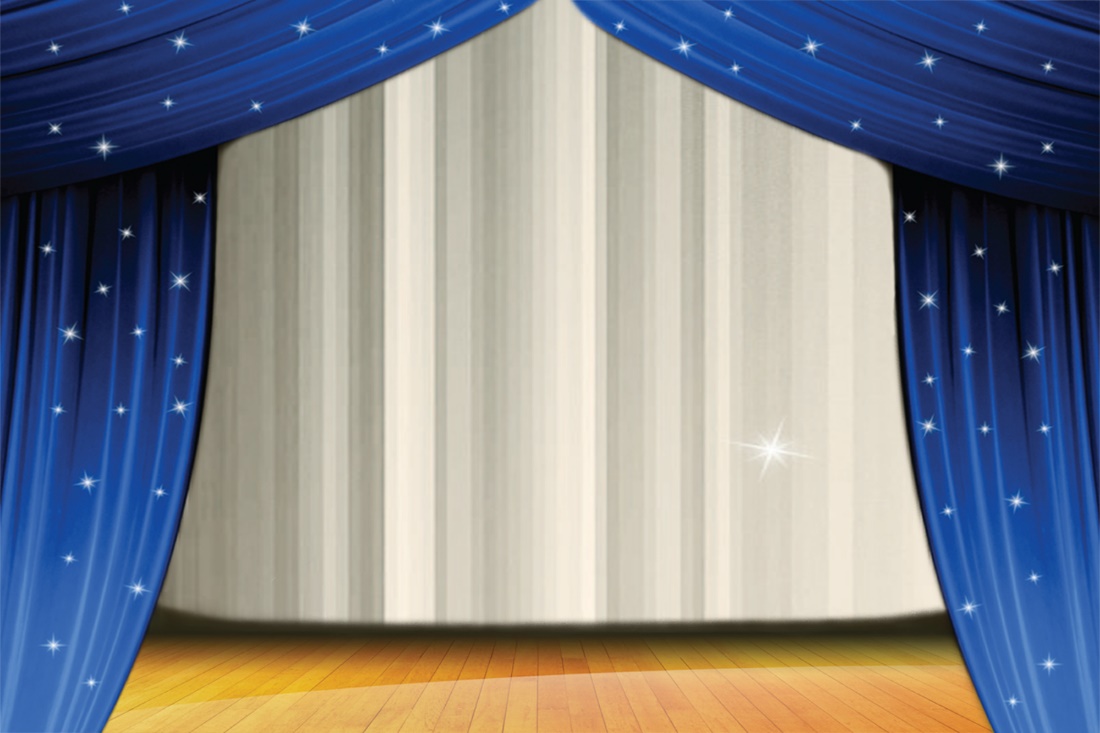 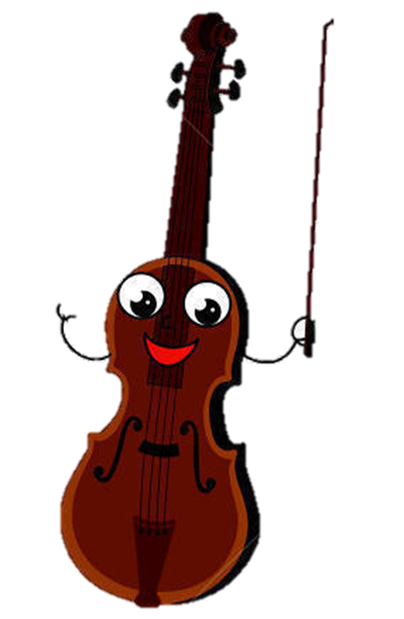 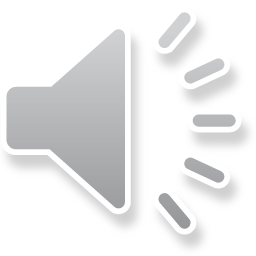 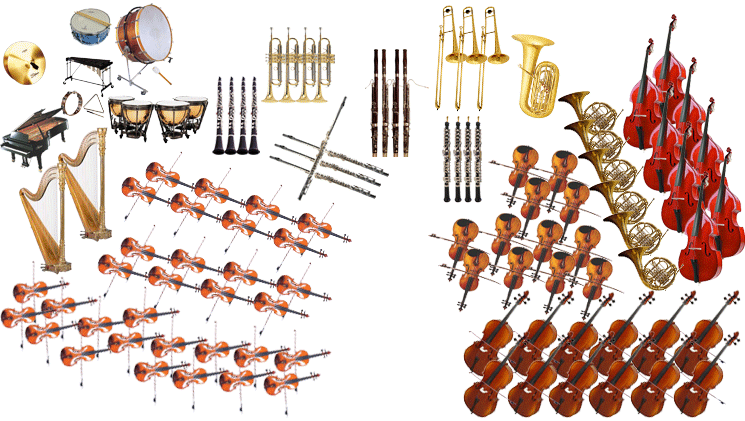 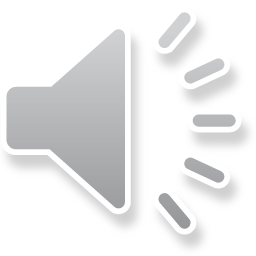 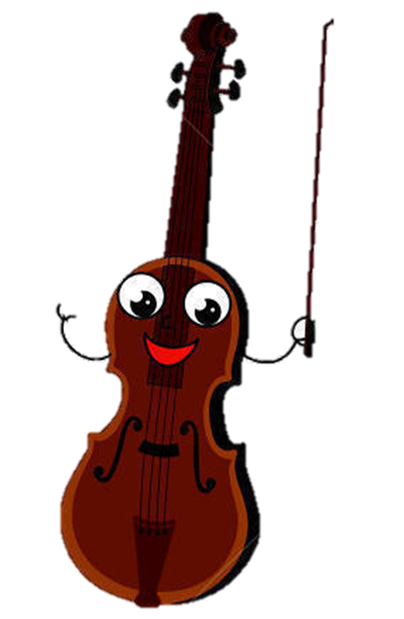 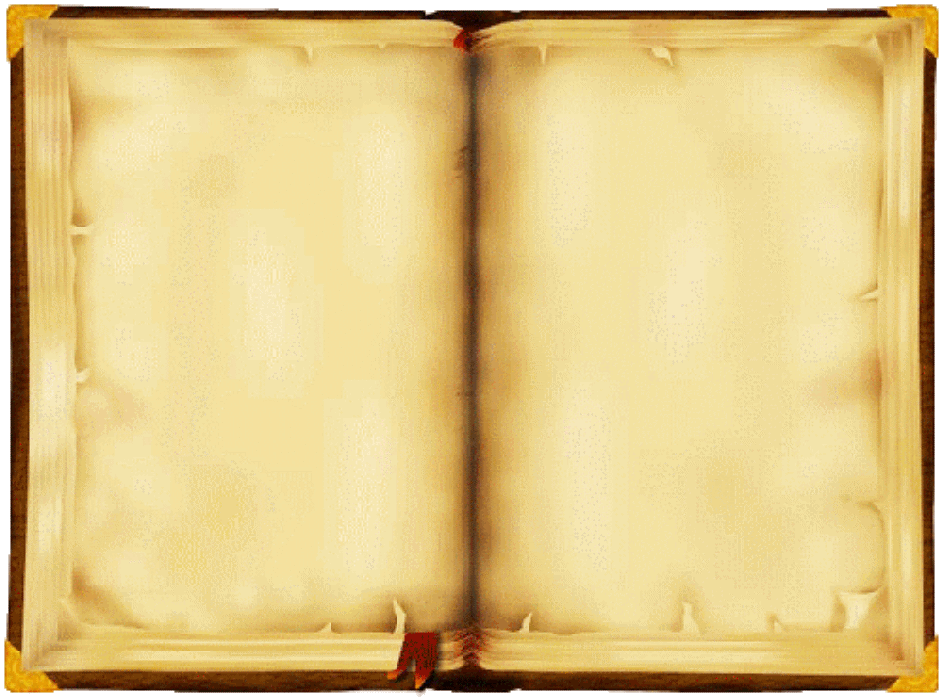 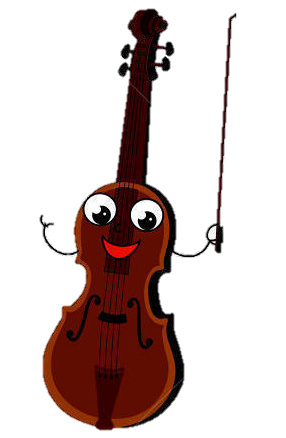 Конец
Угадай по звучанию группу инструментов
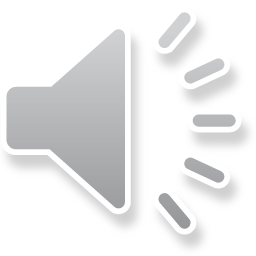 Струнные смычковые инструменты
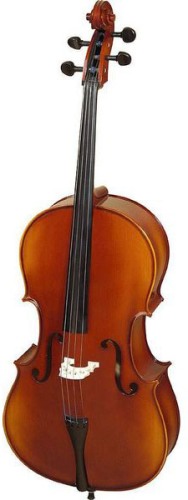 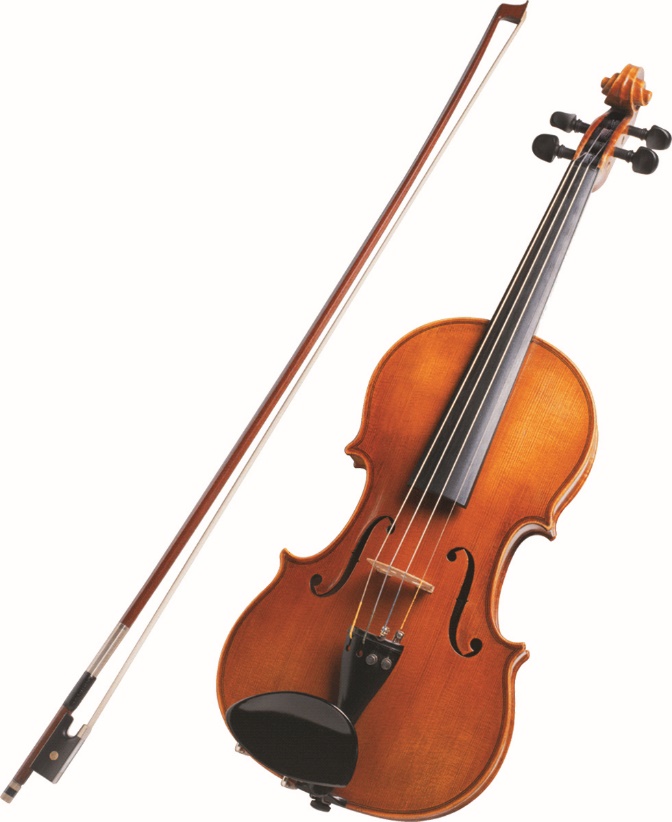 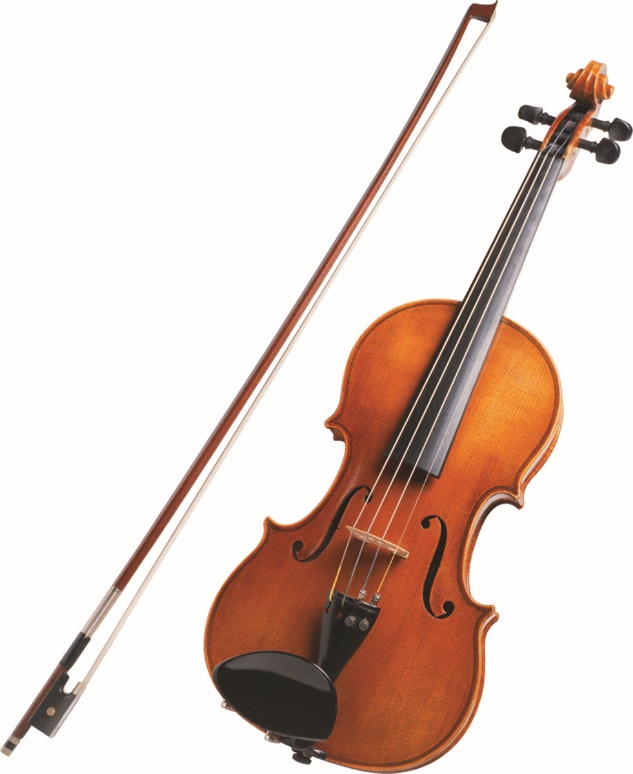 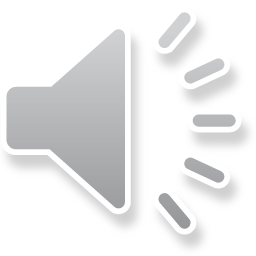 Ударные инструменты
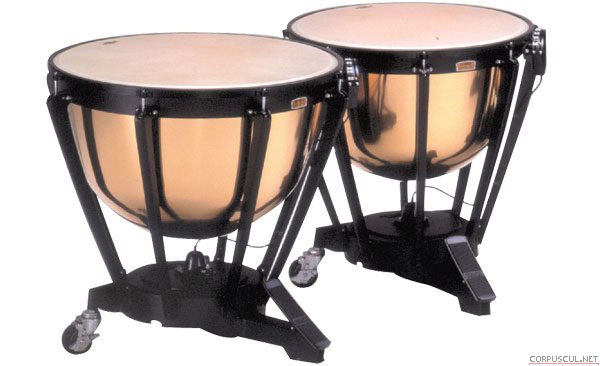 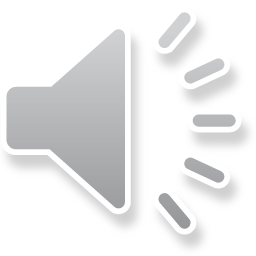 Деревянные духовые инструменты
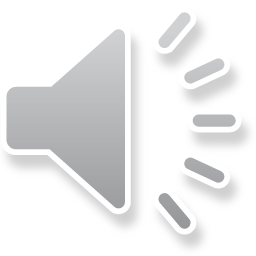 Медные духовые инструменты
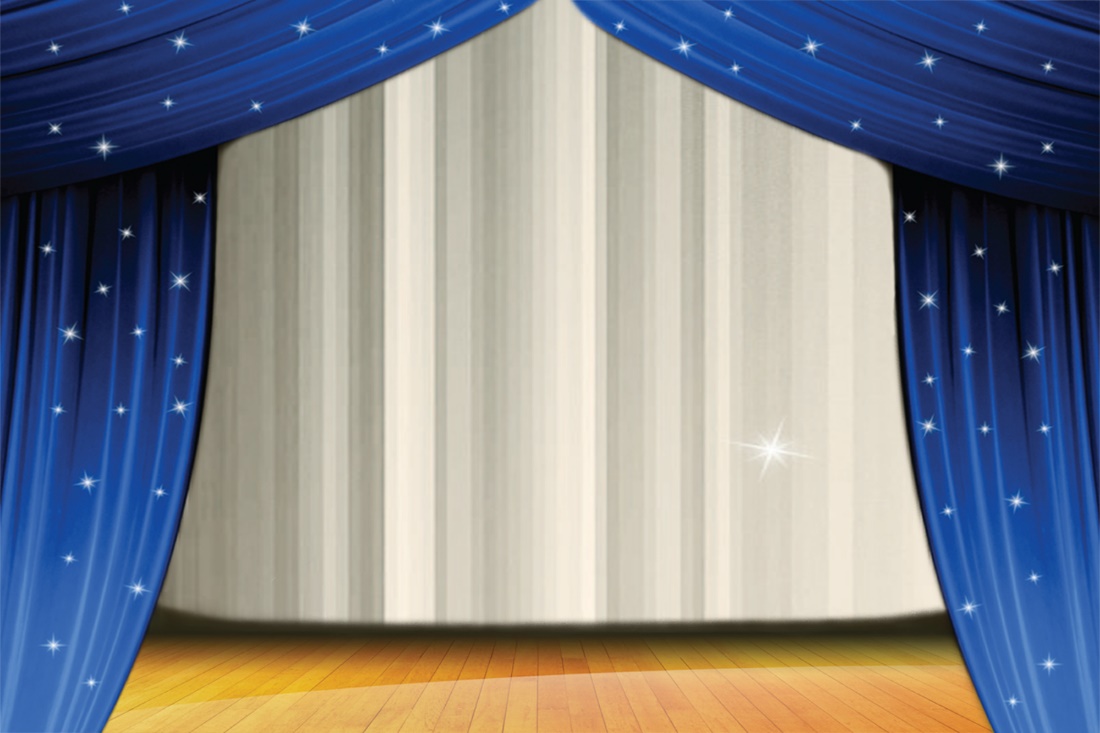 Скриншоты игр, выполненные в программе SMART-NOTEBOOK
Рассортируй инструменты
Рефлексия: выбери настроение
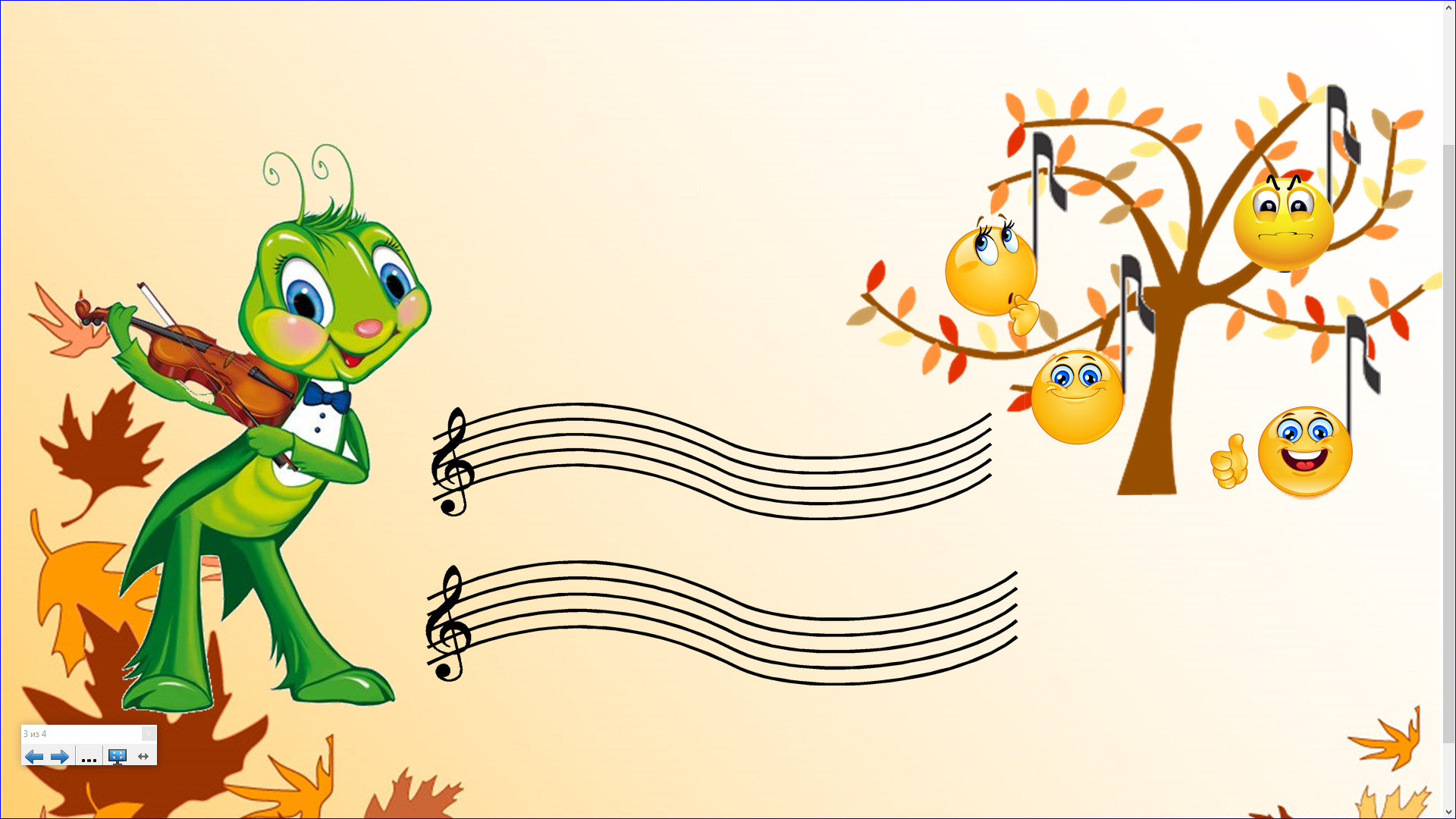 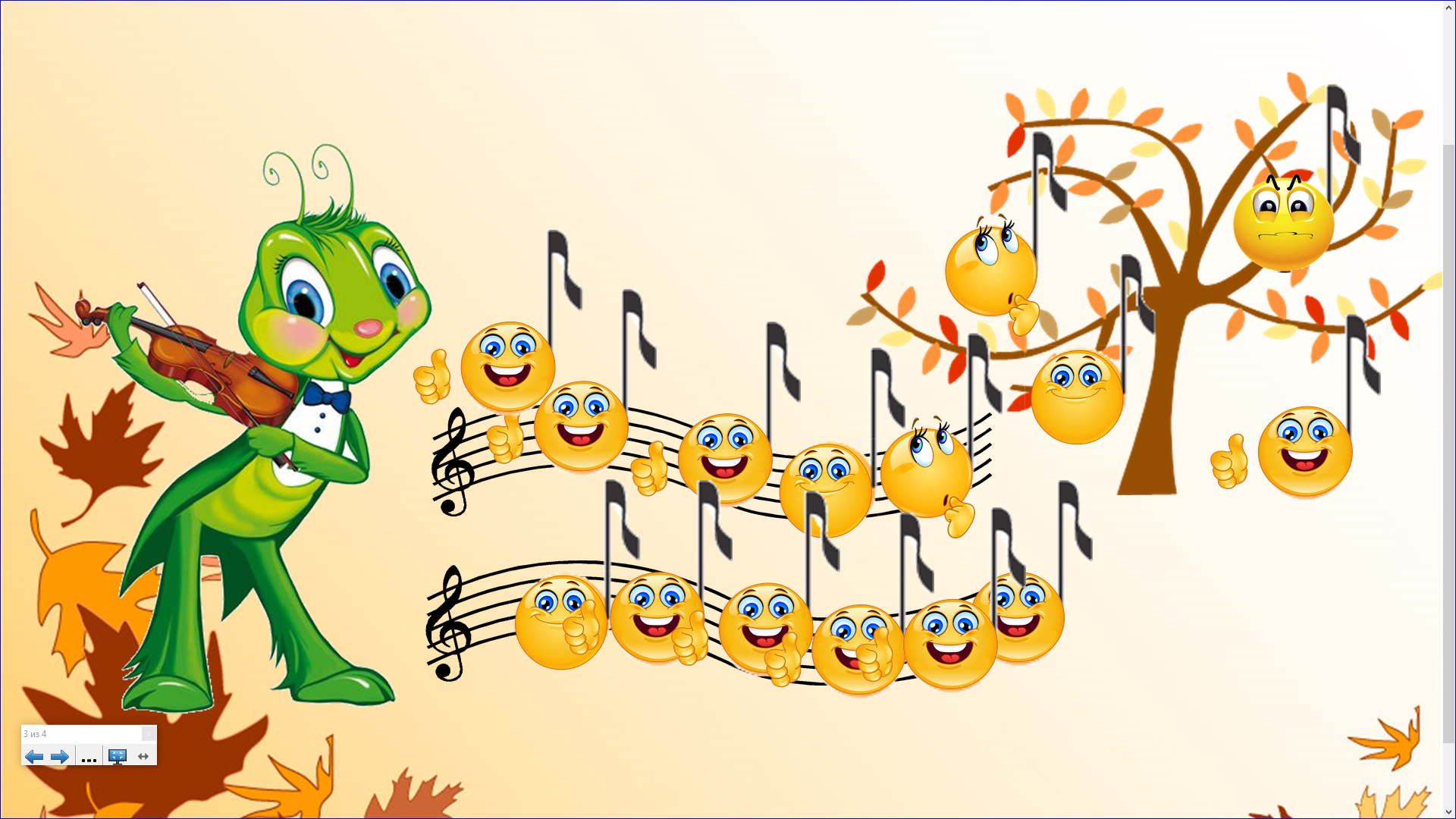